Презентация по учебному предмету «Композиция станковая» 
для учащихся 3-4 классов детских художественных школ и школ искусств по теме
История Руси 14 века. Куликовская битва.
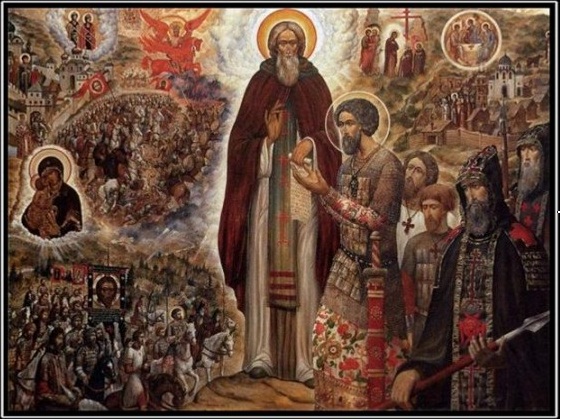 Преподаватель МБУ ДО «Рославльская ДХШ» : Климова Наталья Васильевна
Северо-восточная Русь 14 – 15 век.
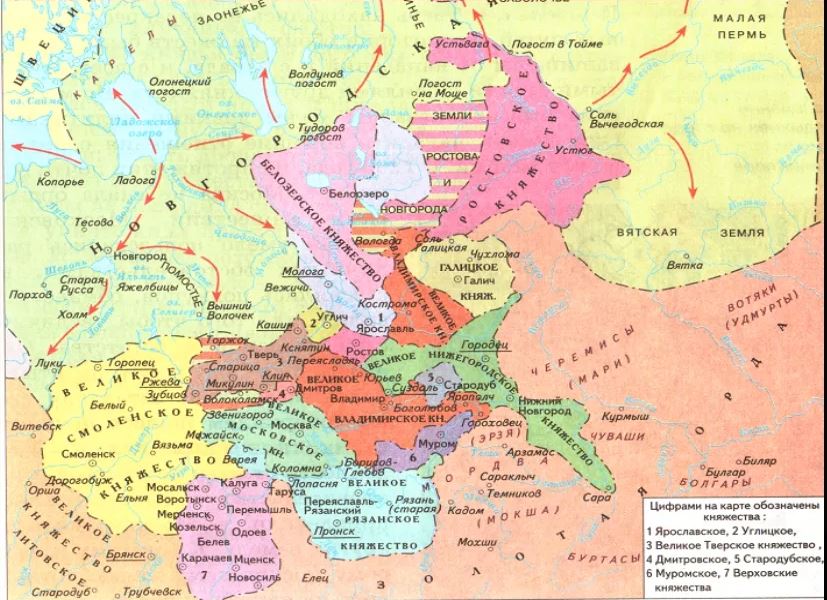 Р
Древняя Русь.14 век.
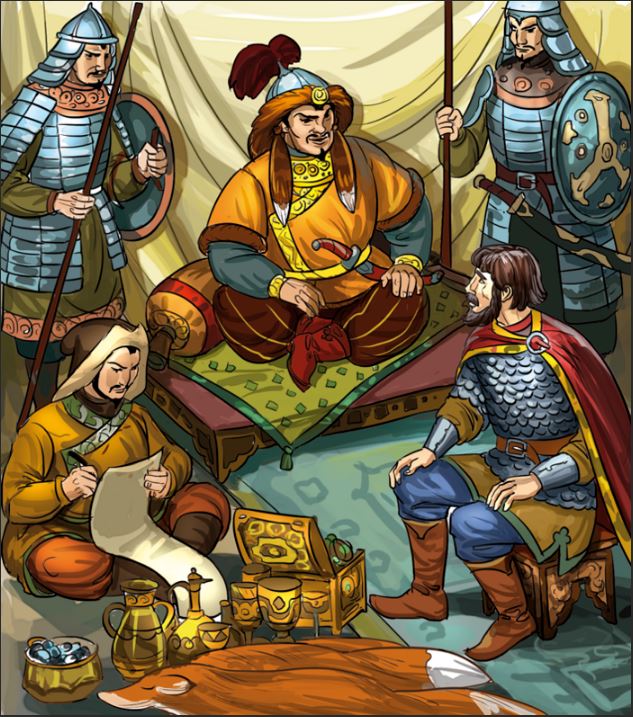 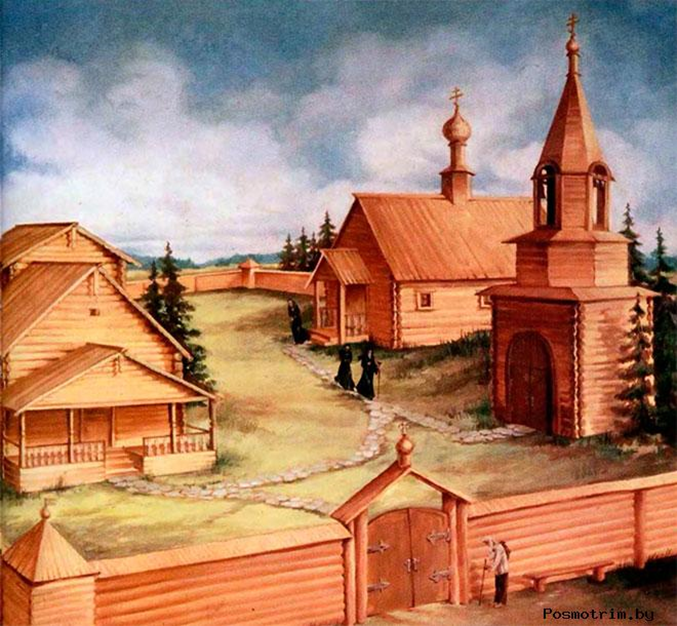 Р
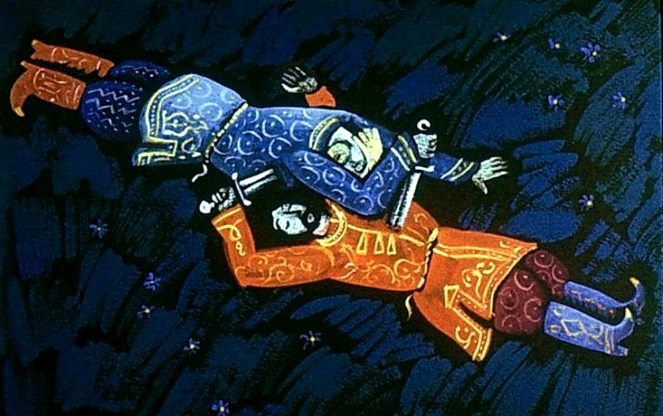 Преподобный Сергий Радонежский.
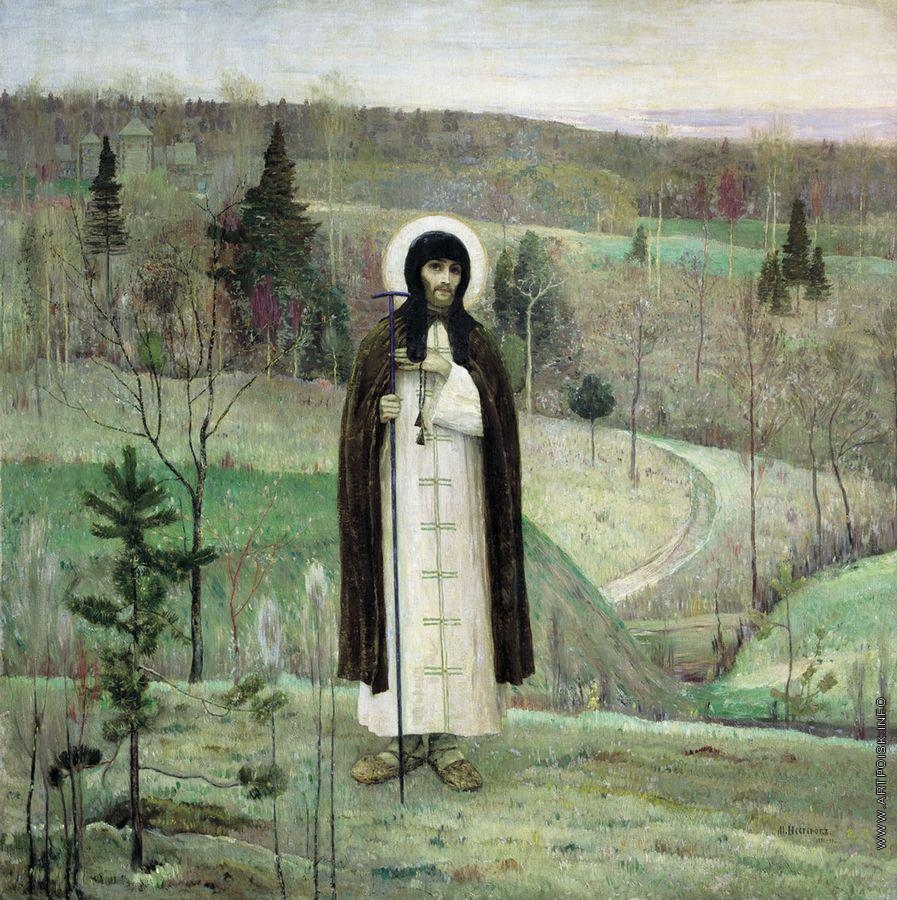 М.В. Нестеров. Преподобный Сергий Радонежский
Игумен Сергий и Троицкий монастырь.
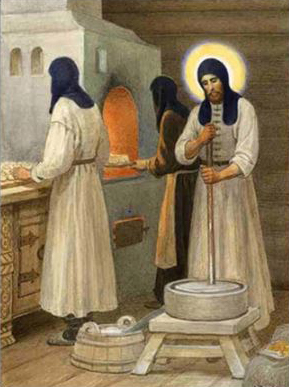 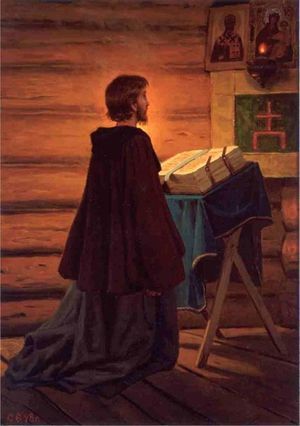 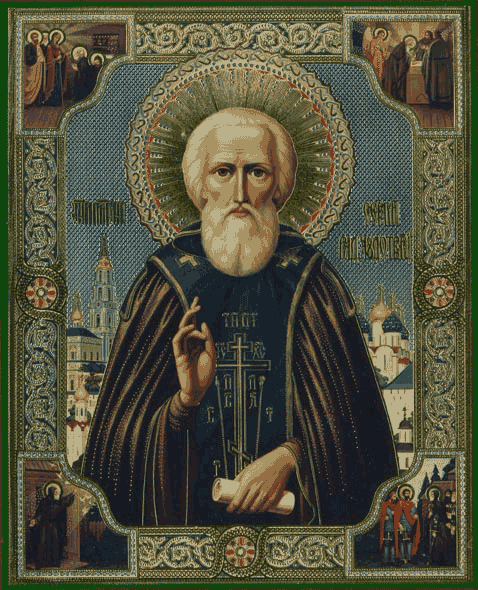 Икона прп. Сергий Радонежский
Сергей Ефошкин. Из серии работ о преподобном Сергии Радонежском
Игумен Сергий и Троице-Сергиев монастырь.
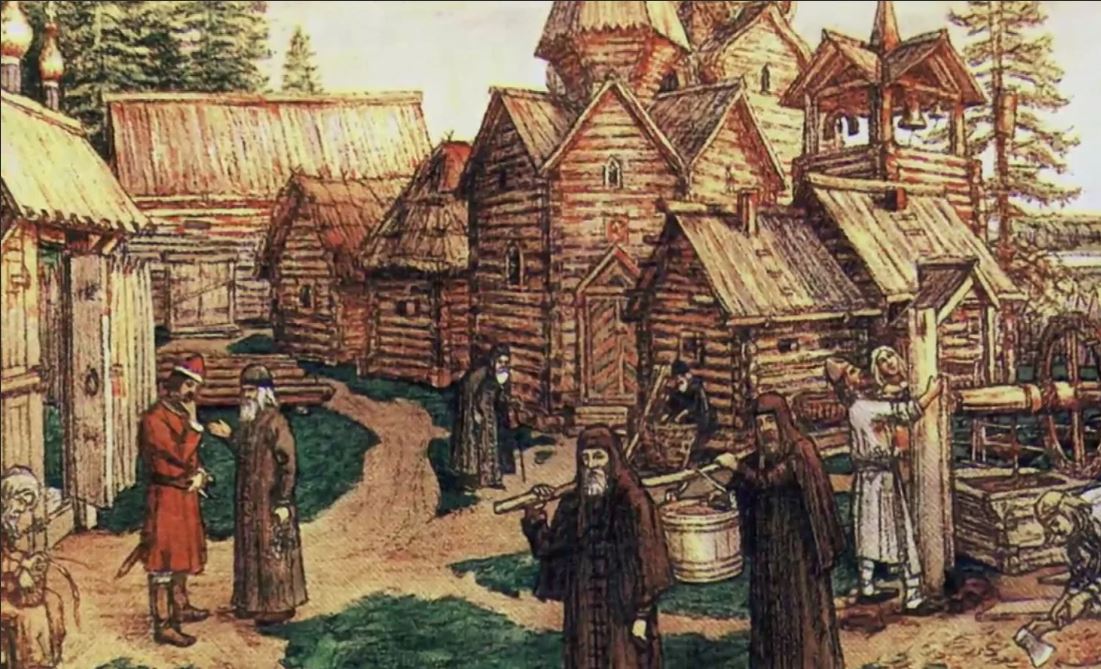 Аполлинарий Васнецов. Монастырь в Московской Руси. (фрагмент)
Московский князь Дмитрий Иванович Донской.
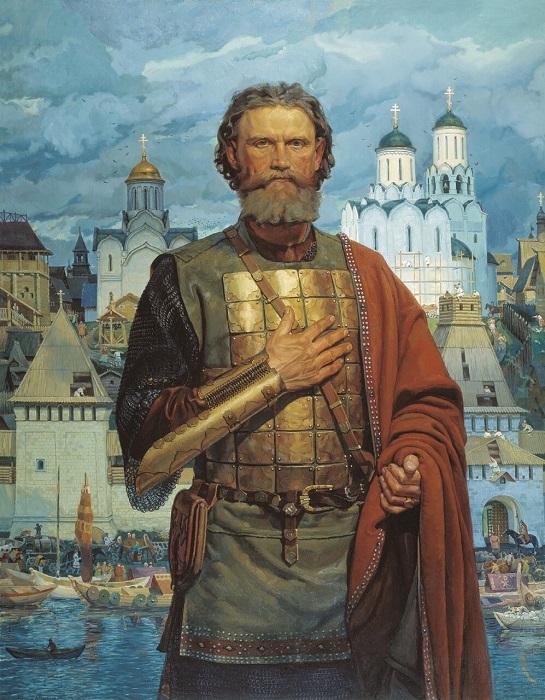 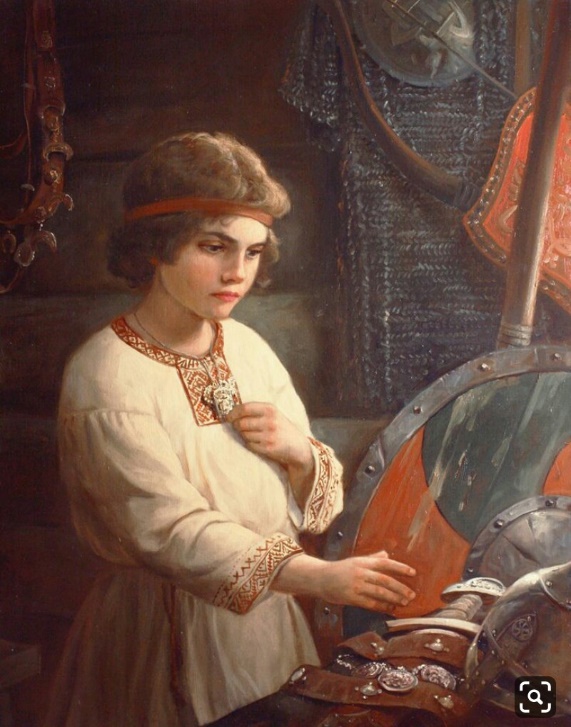 Р
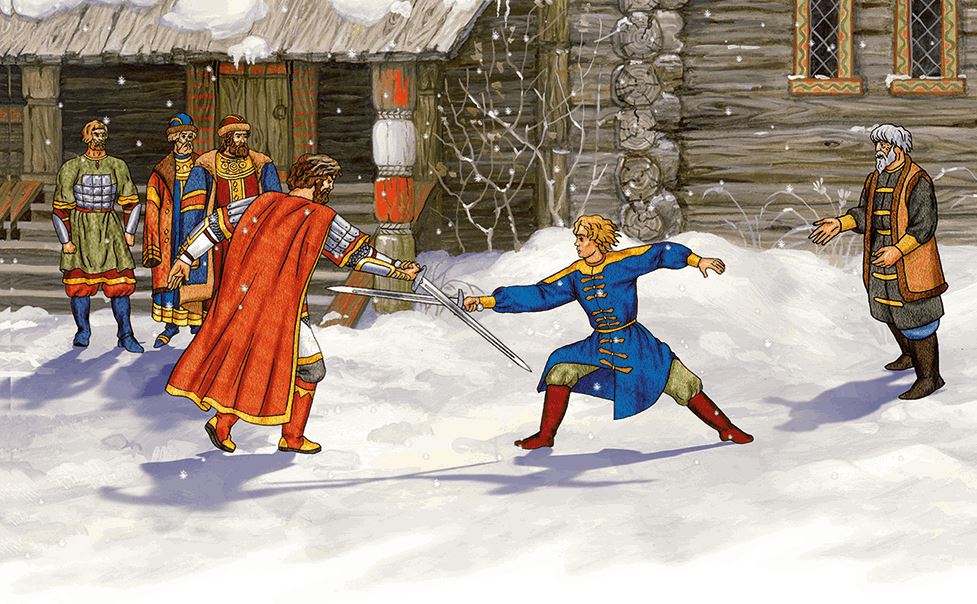 Виктор Маторин  Святой князь Дмитрий Донской
Московский князь Дмитрий Иванович Донской.
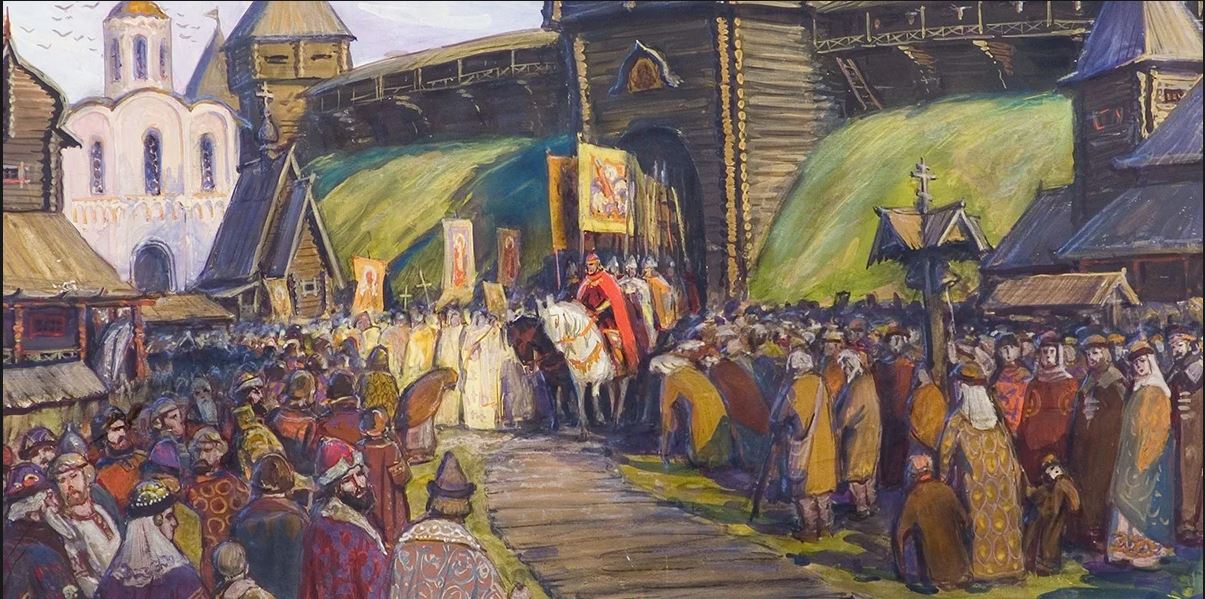 Р
Сергей Рубцов
Московский князь Дмитрий Иванович Донской.
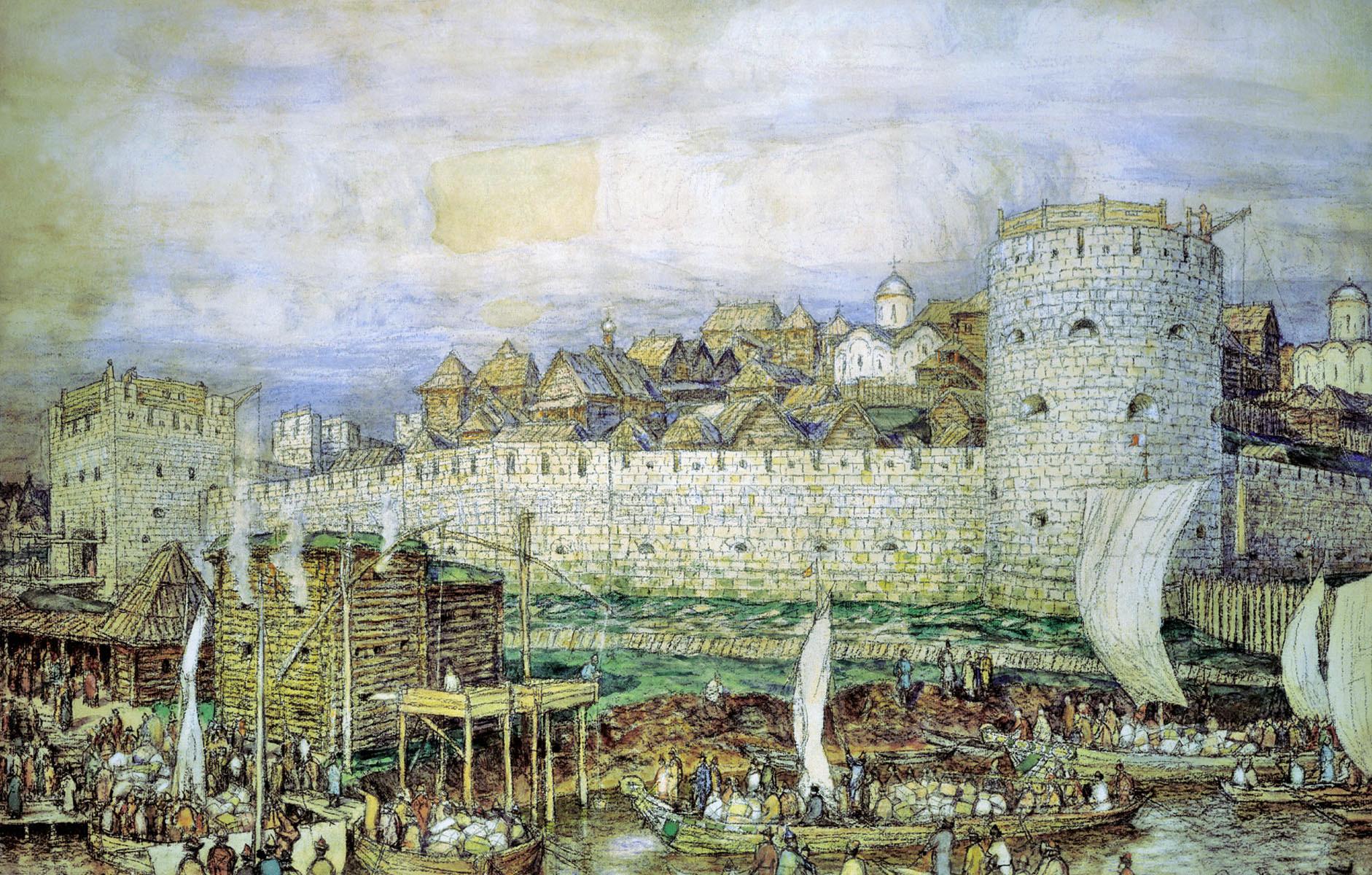 Р
Аполлинарий Васнецов Московский кремль.14 век (1382 г.)
Андрей Рублёв.
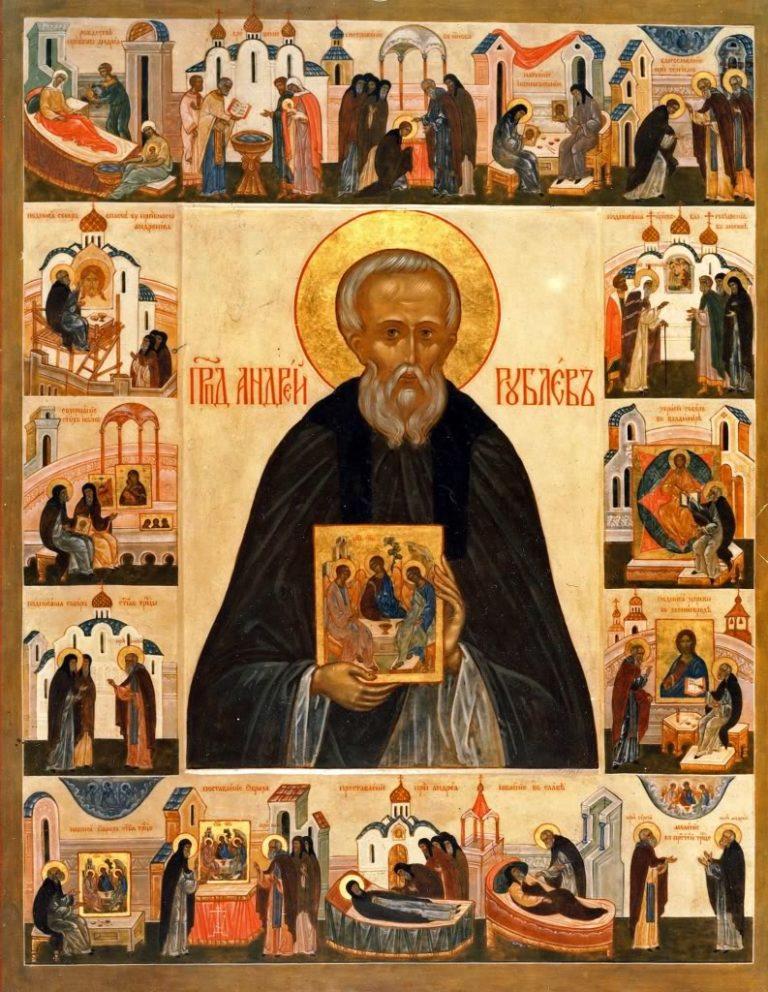 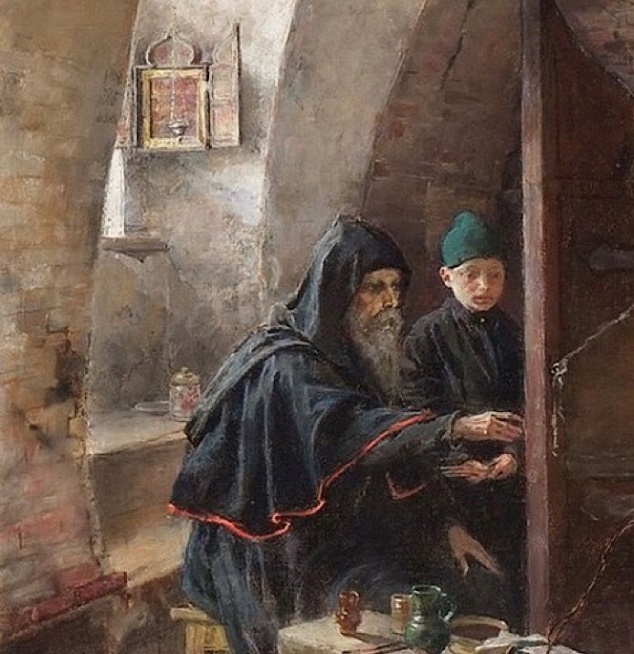 Александр Головин  В иконописной мастерской. Древнерусский иконописец.
Р
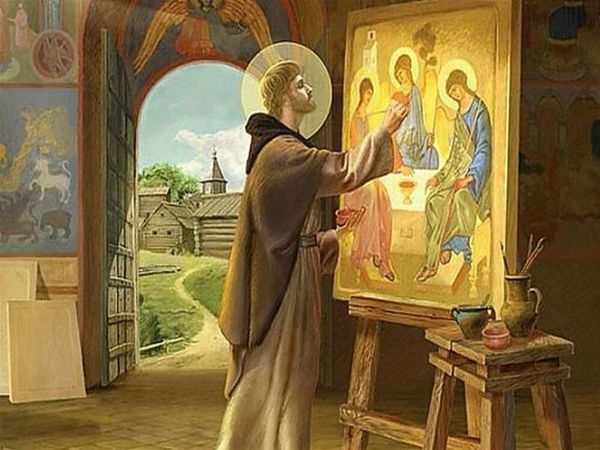 Андрей Рублёв. Икона
Московское княжество 14 – 15 век.
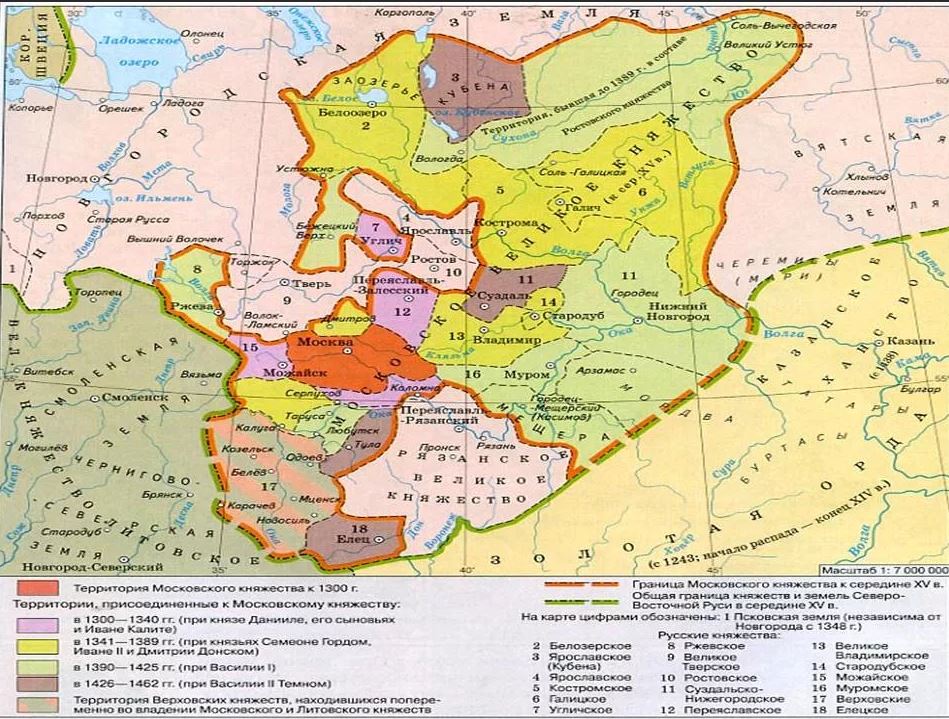 Р
К полю Куликову.
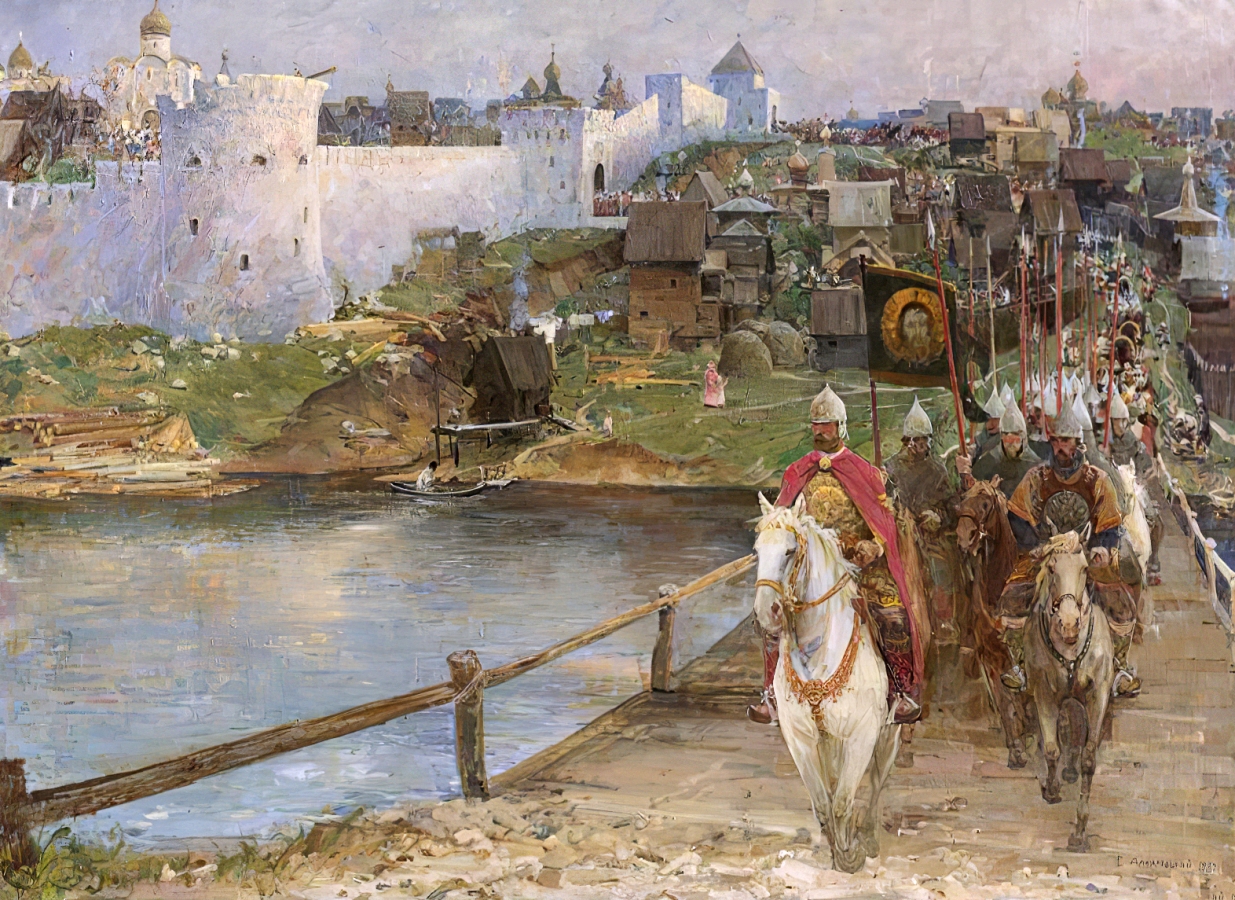 Р
Е.И. Данилевский К полю Куликову
Дмитрий Донской и преподобный Сергий Радонежский.
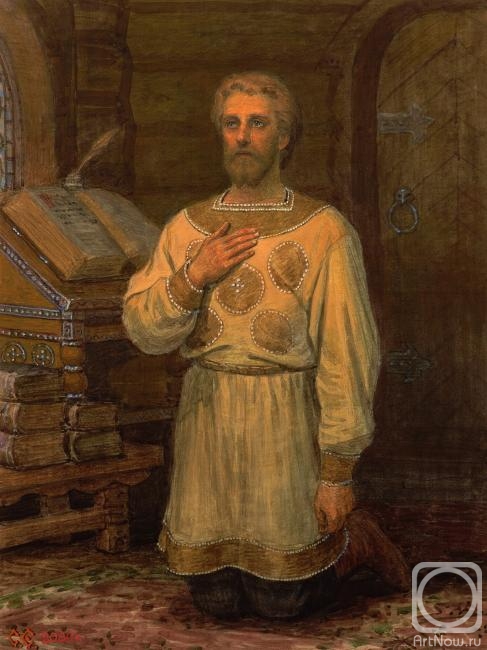 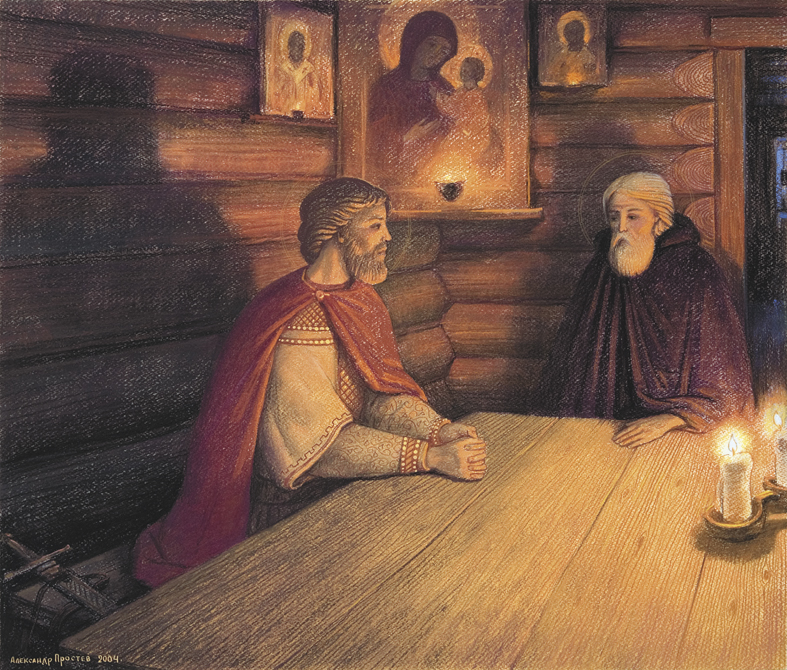 С. В. Ефошкин. В молитве
А. Простев Из серии Житие прп. Сергия
Дмитрий Донской и преподобный Сергий Радонежский.
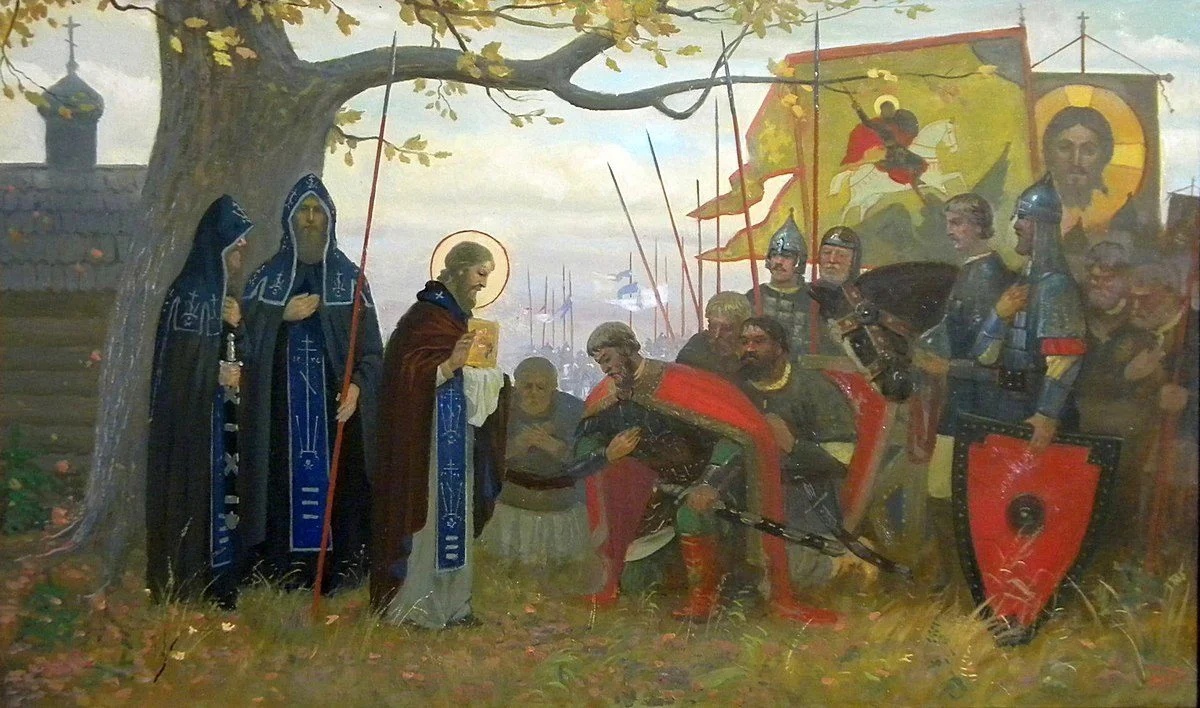 М. С. Решетнёв Сергий Радонежский благословляет Дмитрия Донского на Куликовскую битву. 2013
Дмитрий Донской и преподобный Сергий Радонежский
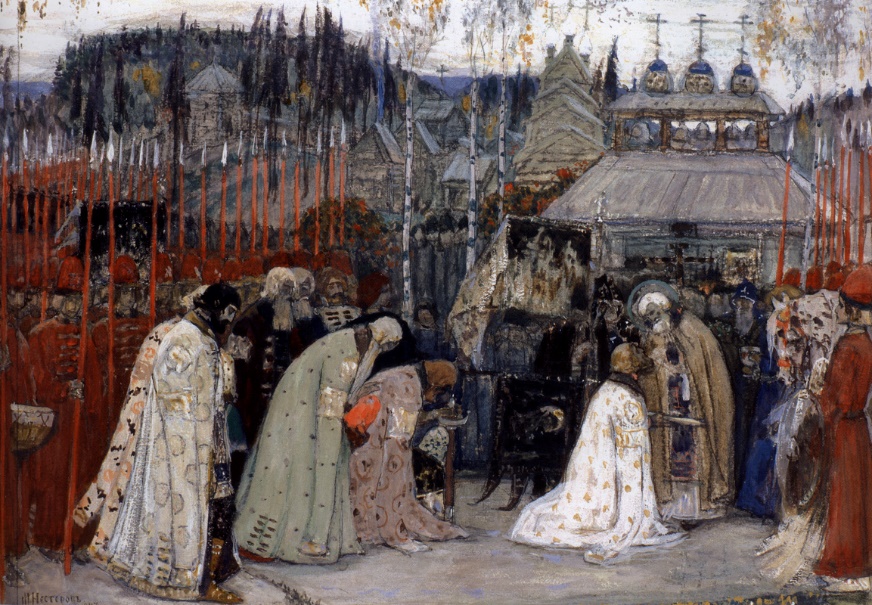 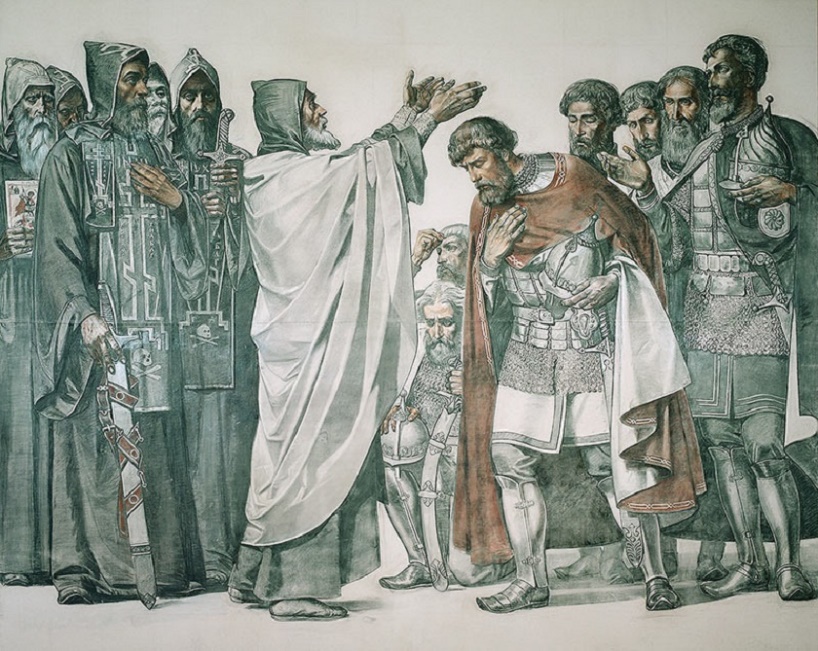 1. М. Нестеров Благословение Сергием Радонежским Дмитрия  Донского на битву
3. В.Б. Соковнин. Сергий Радонежский благословляет Дмитрия Донского (эскиз)
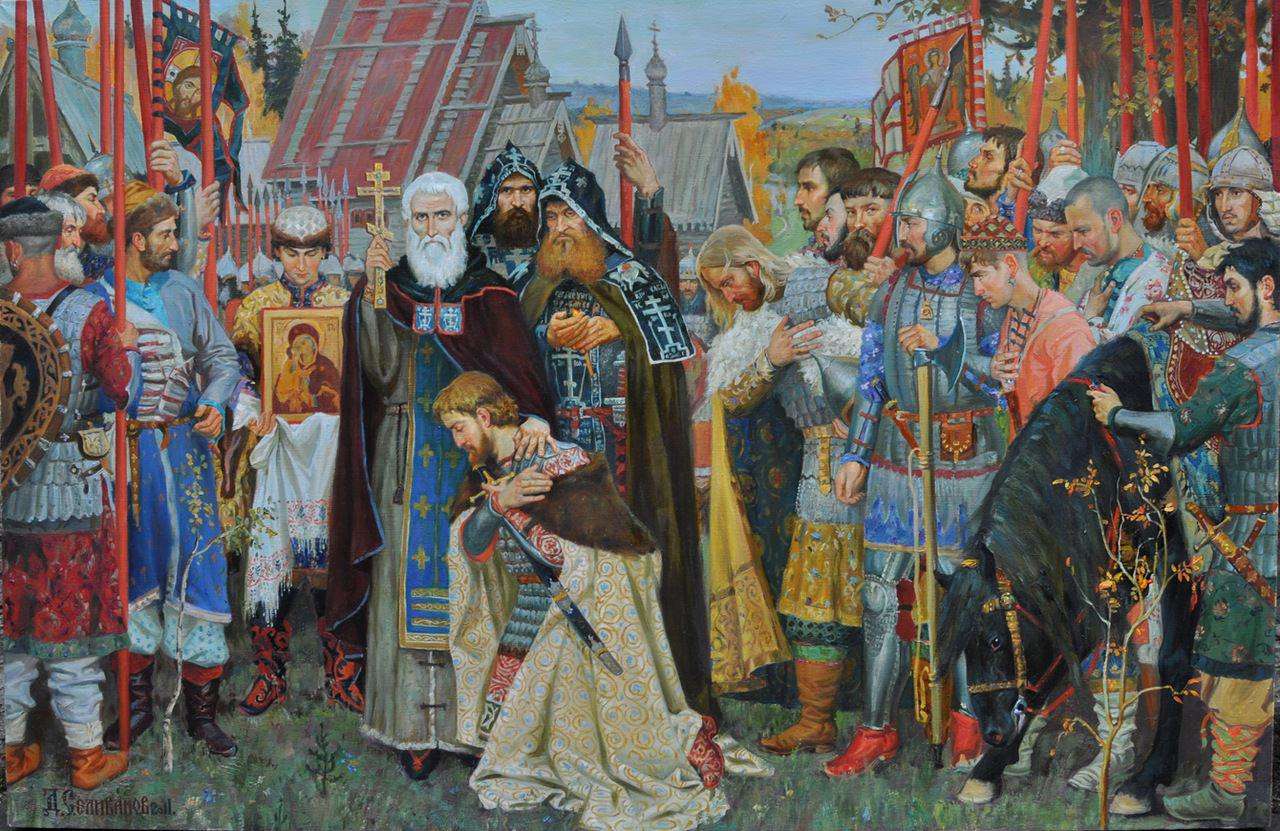 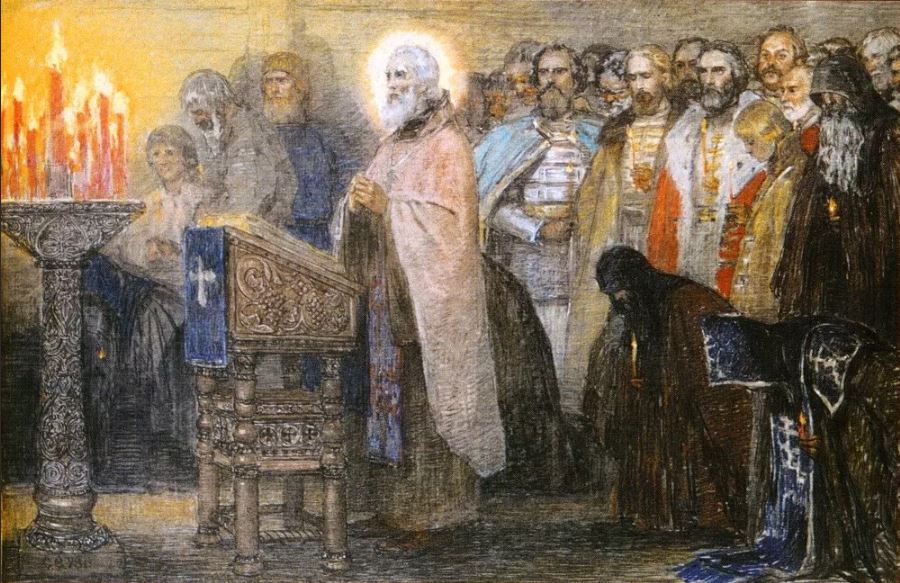 2. Благословение Сергием Радонежским Дмитрия Донского на битву
4. С. Ефошкин На молитве с прп. Сергием Радонежским
Дмитрий Донской и преподобный Сергий Радонежский.
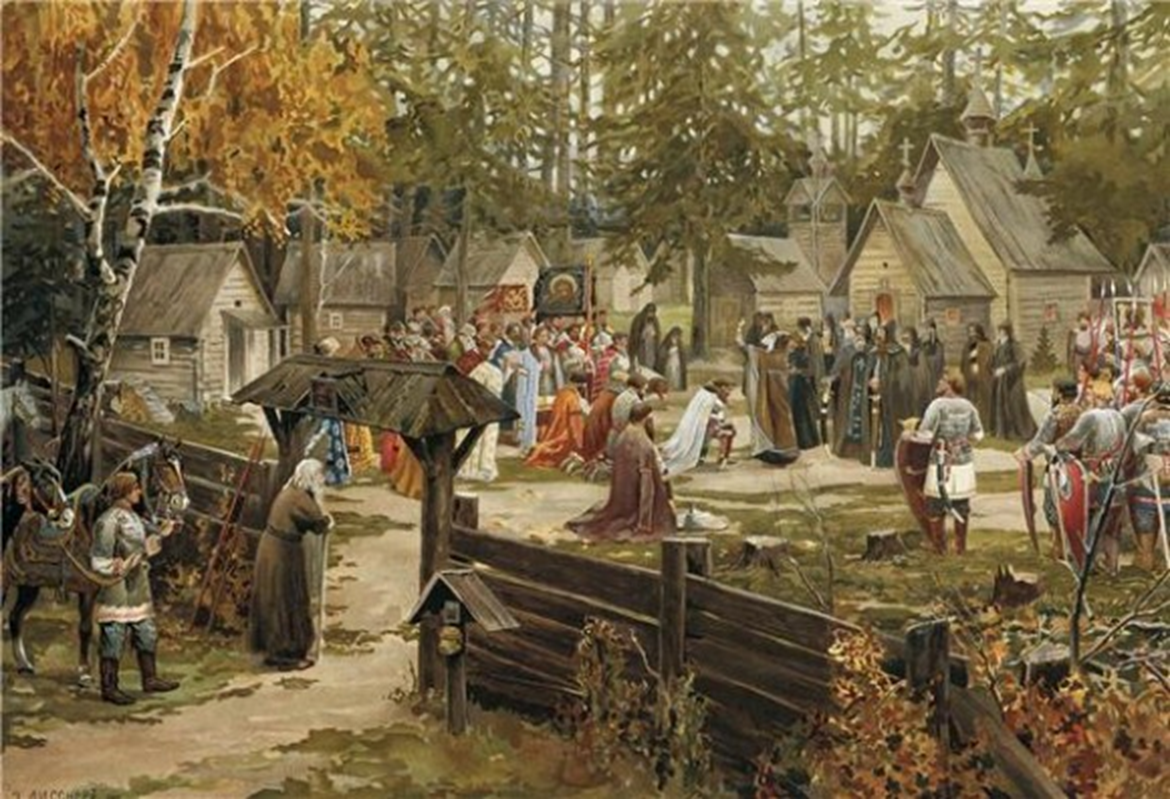 Э.Э. Лисснер «Троице-Сергиева Лавра»
Дмитрий Донской и преподобный Сергий Радонежский.
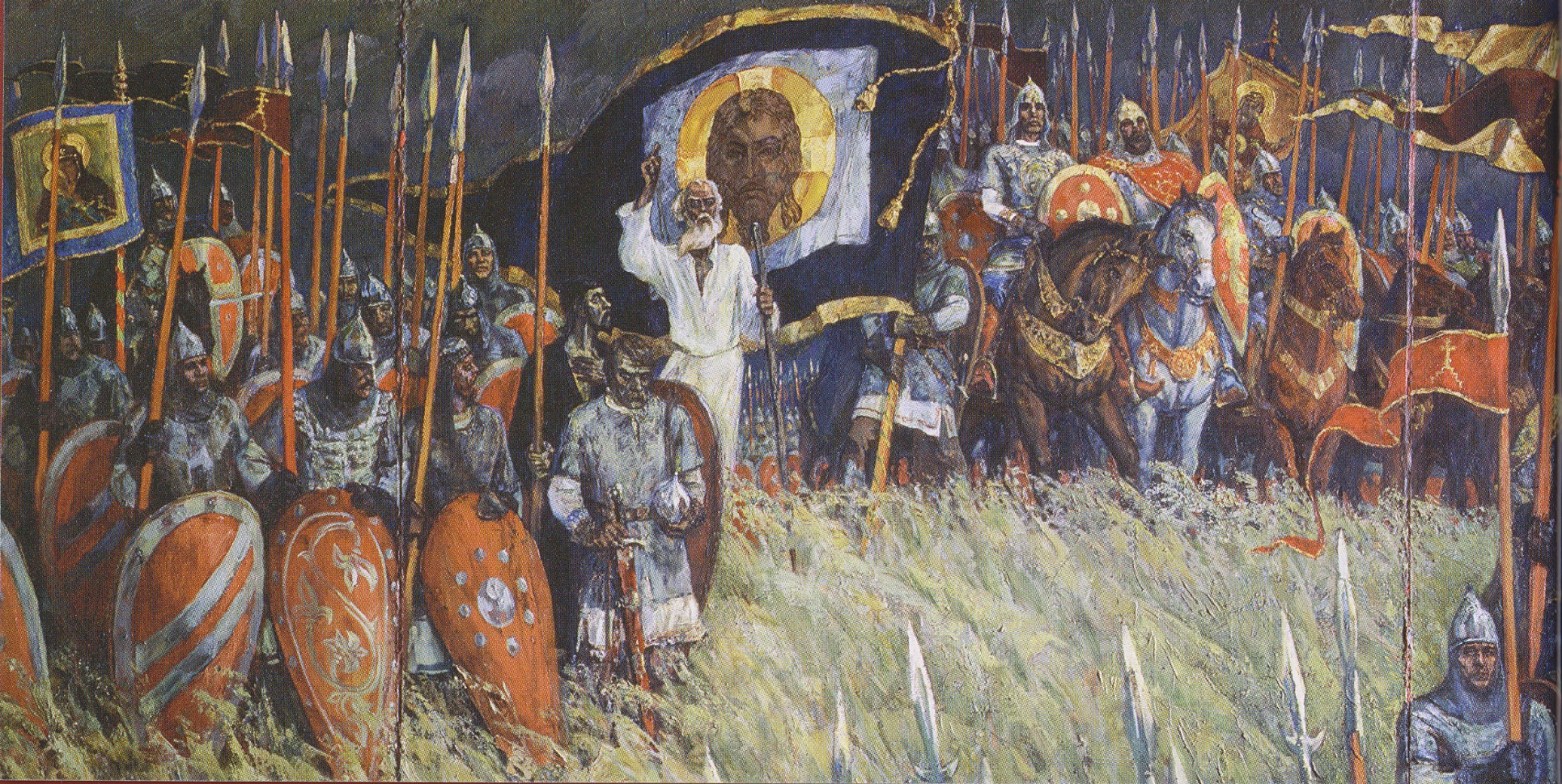 А.И. Борисов. Постоим.
Перед битвой.
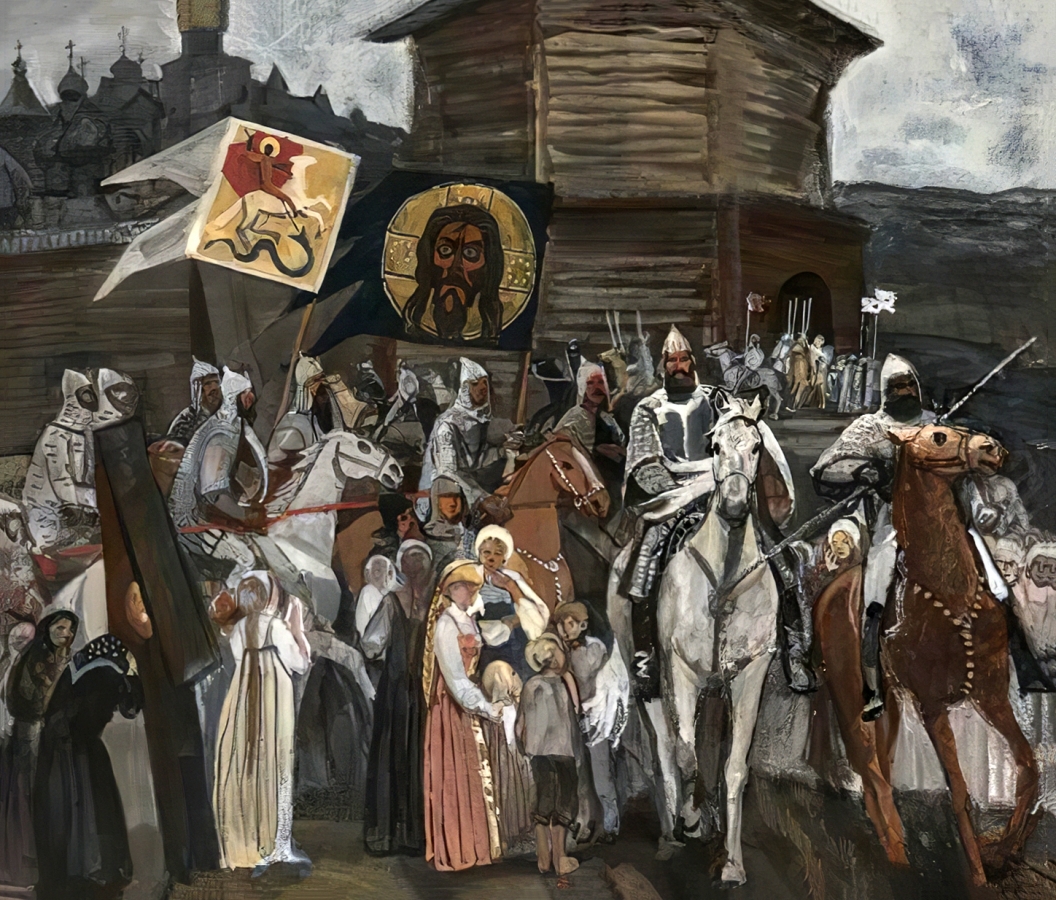 А.А. Жабский. На поле Куликово.
Перед битвой.
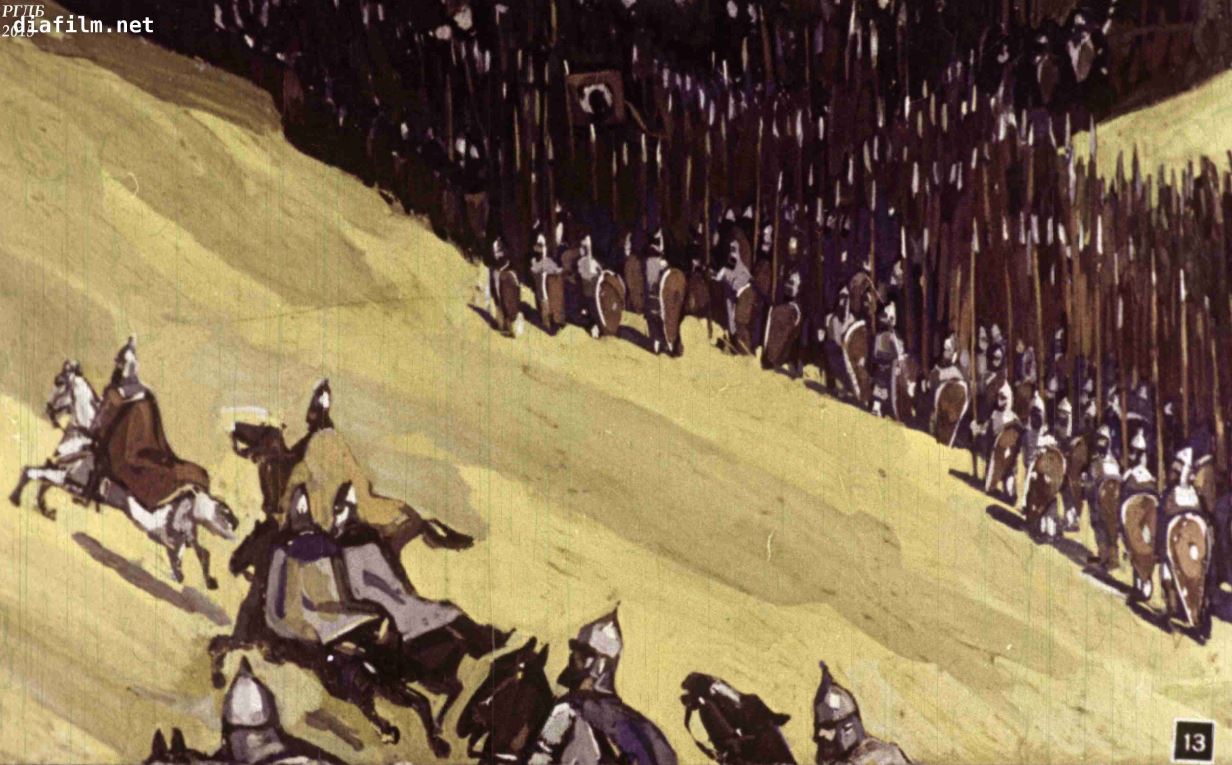 Кадр из диафильма «Куликовская битва» 1962 г.
Перед битвой.
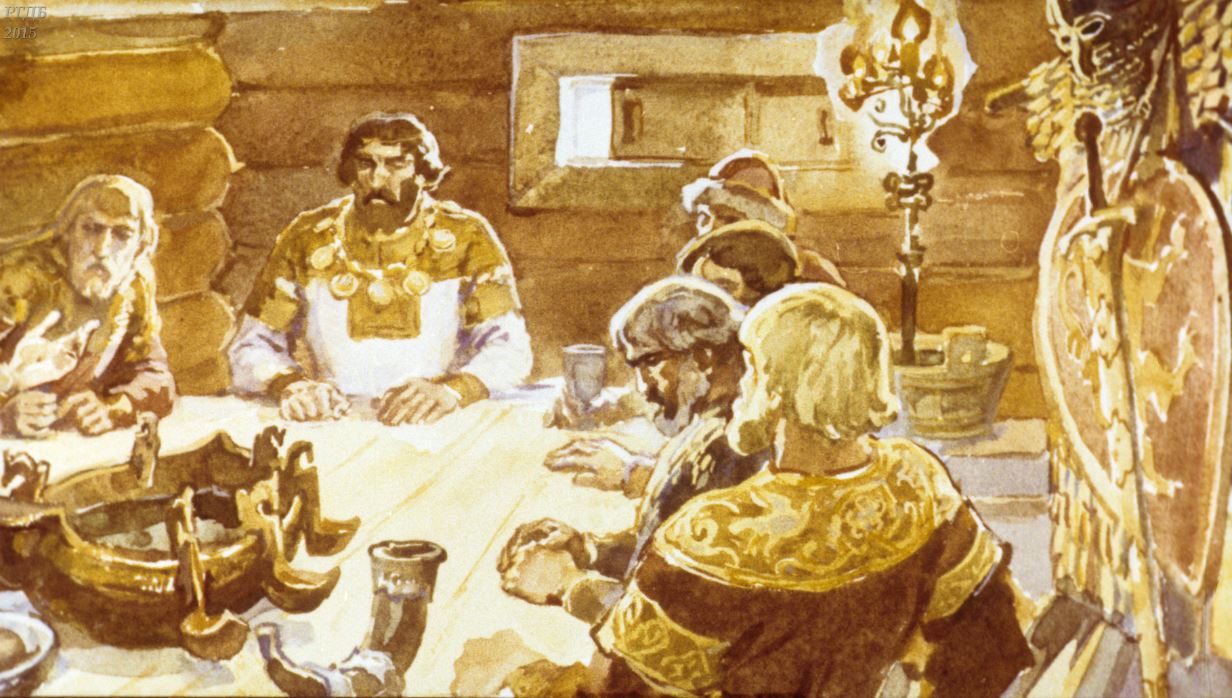 Кадр из диафильма «Куликовская битва» 1984 г.
Перед битвой.
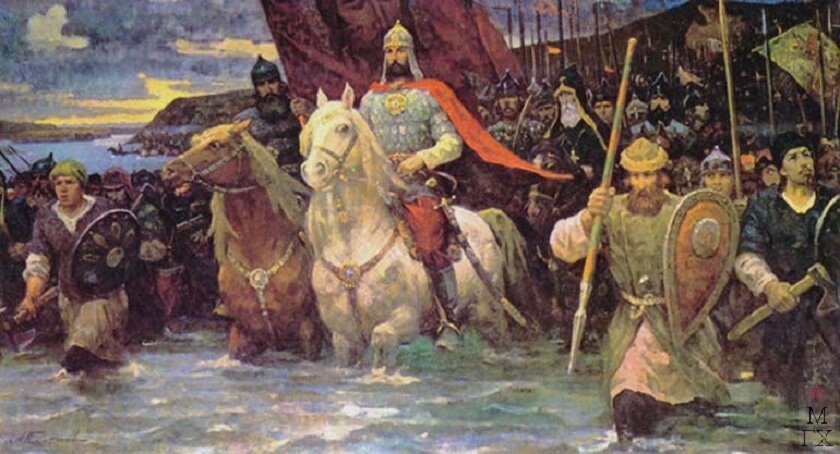 А. Плотнов. За землю Русскую!
Перед битвой.
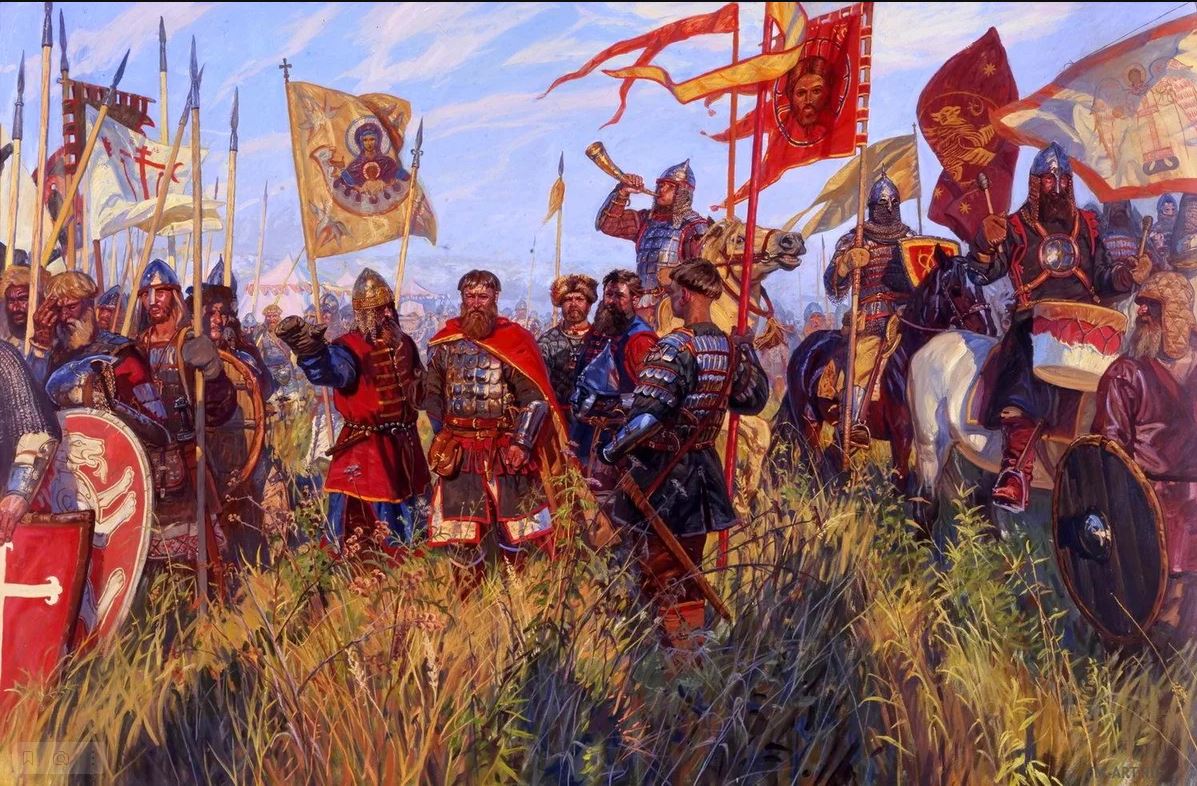 М. Фаюстов. На поле Куликовом
Перед битвой.
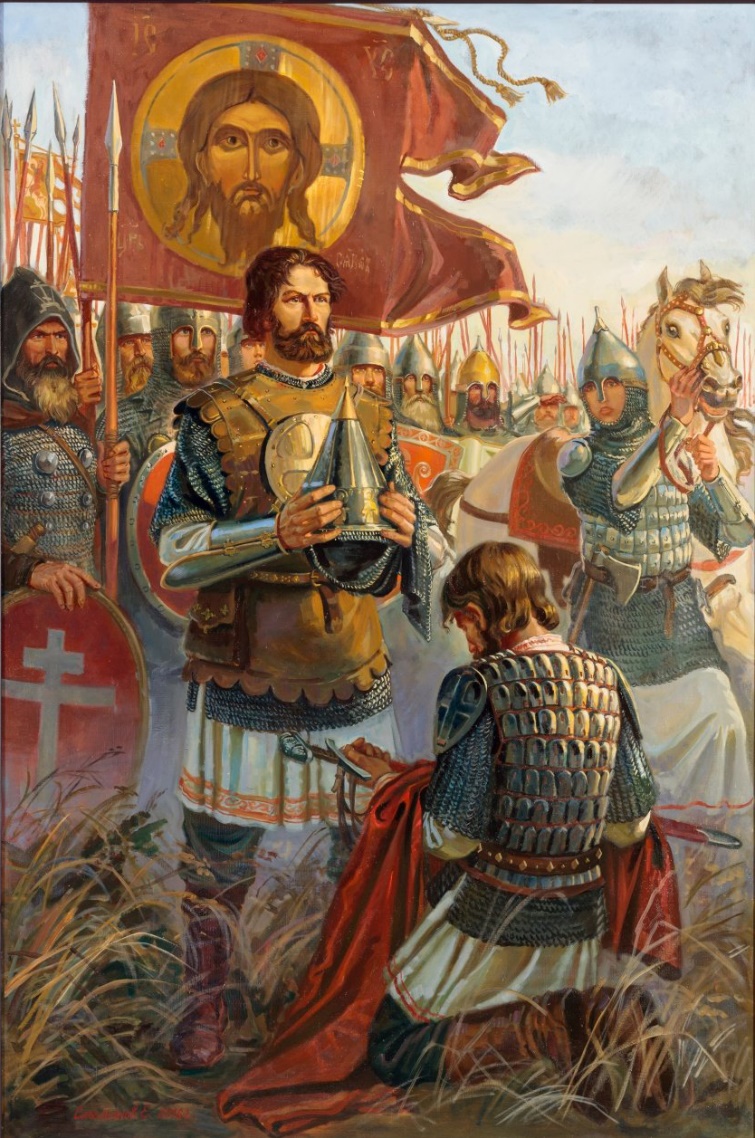 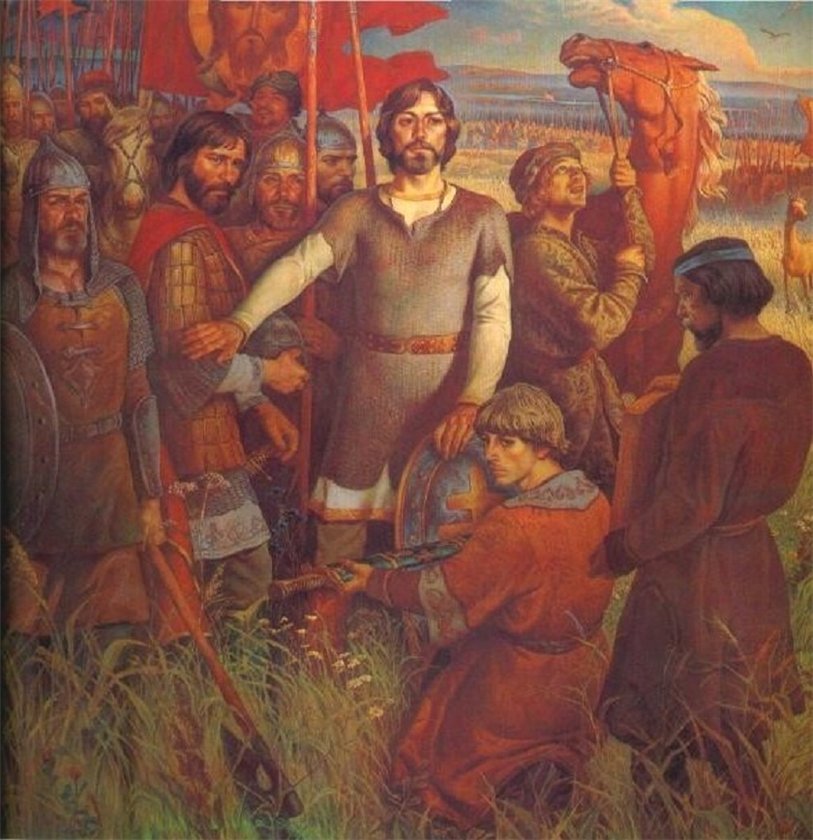 Ю. Ракша. Поле Куликово. Предстояние. Центральная часть триптиха.
Е.Ю. Емельянов Дмитрий Донской и Михаил Бренок перед битвой
Куликовская битва. Начало.
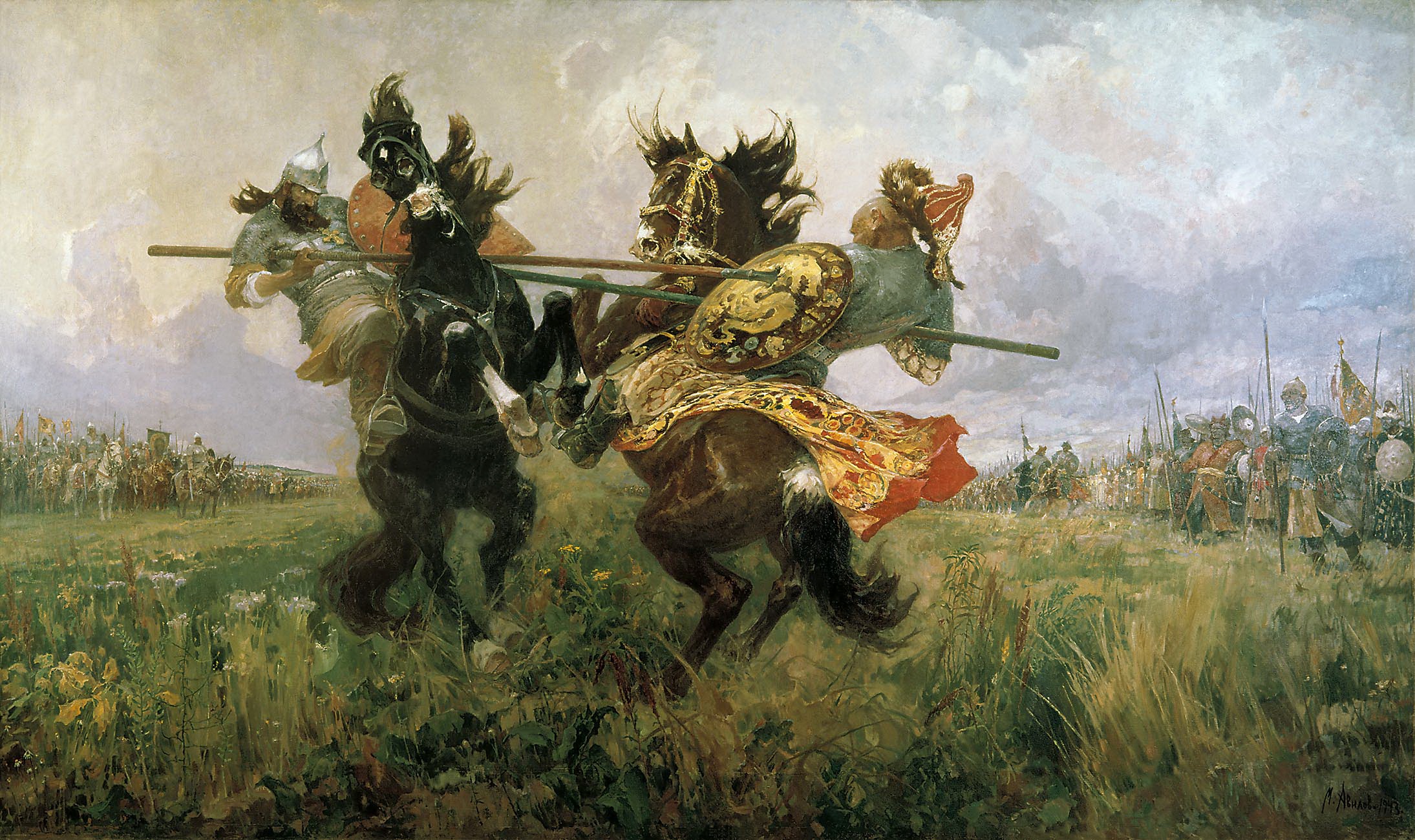 М.И. Авилов Поединок Пересвета с Челубеем на Куликовом поле
Куликовская битва.
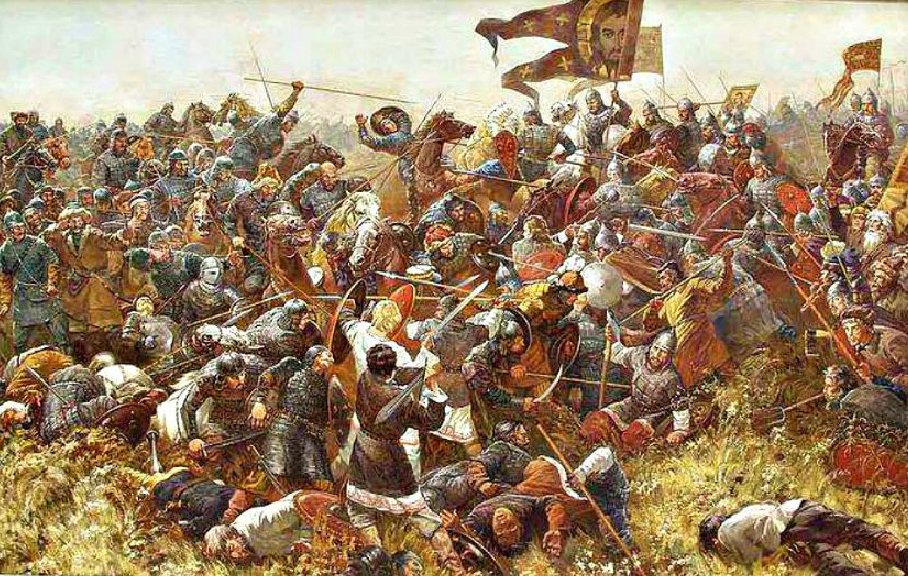 Н. С. Присекин   Куликоская битва
Куликовская битва. Засадный полк.
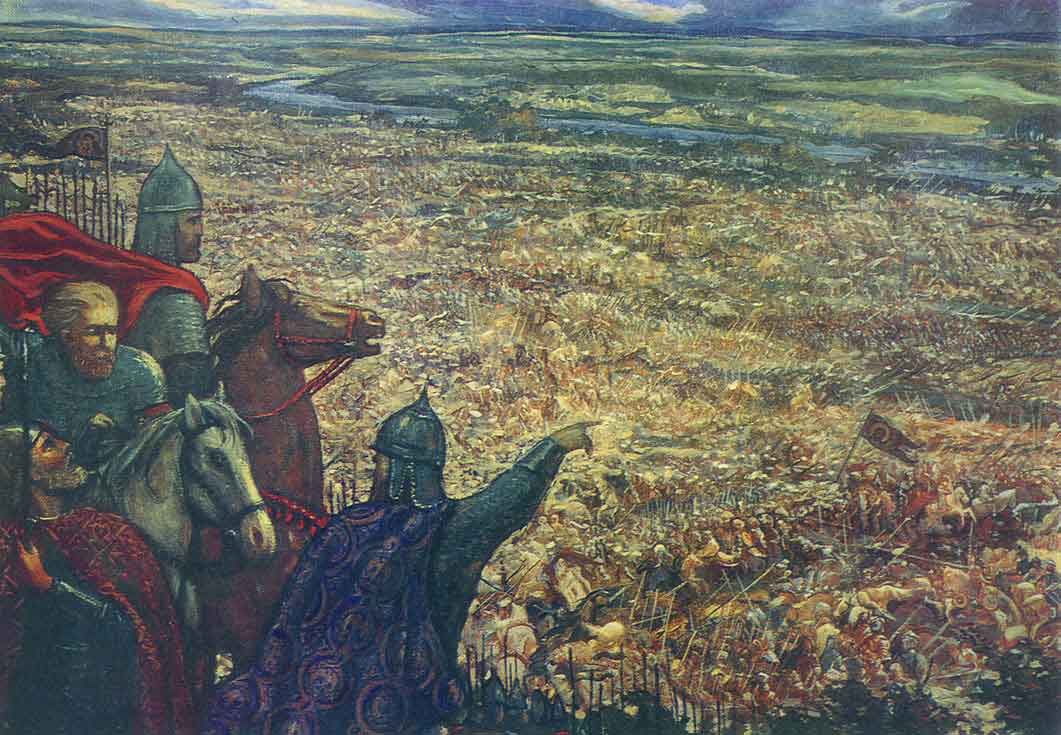 Илья Глазунов. Засадный полк
Куликовская битва.
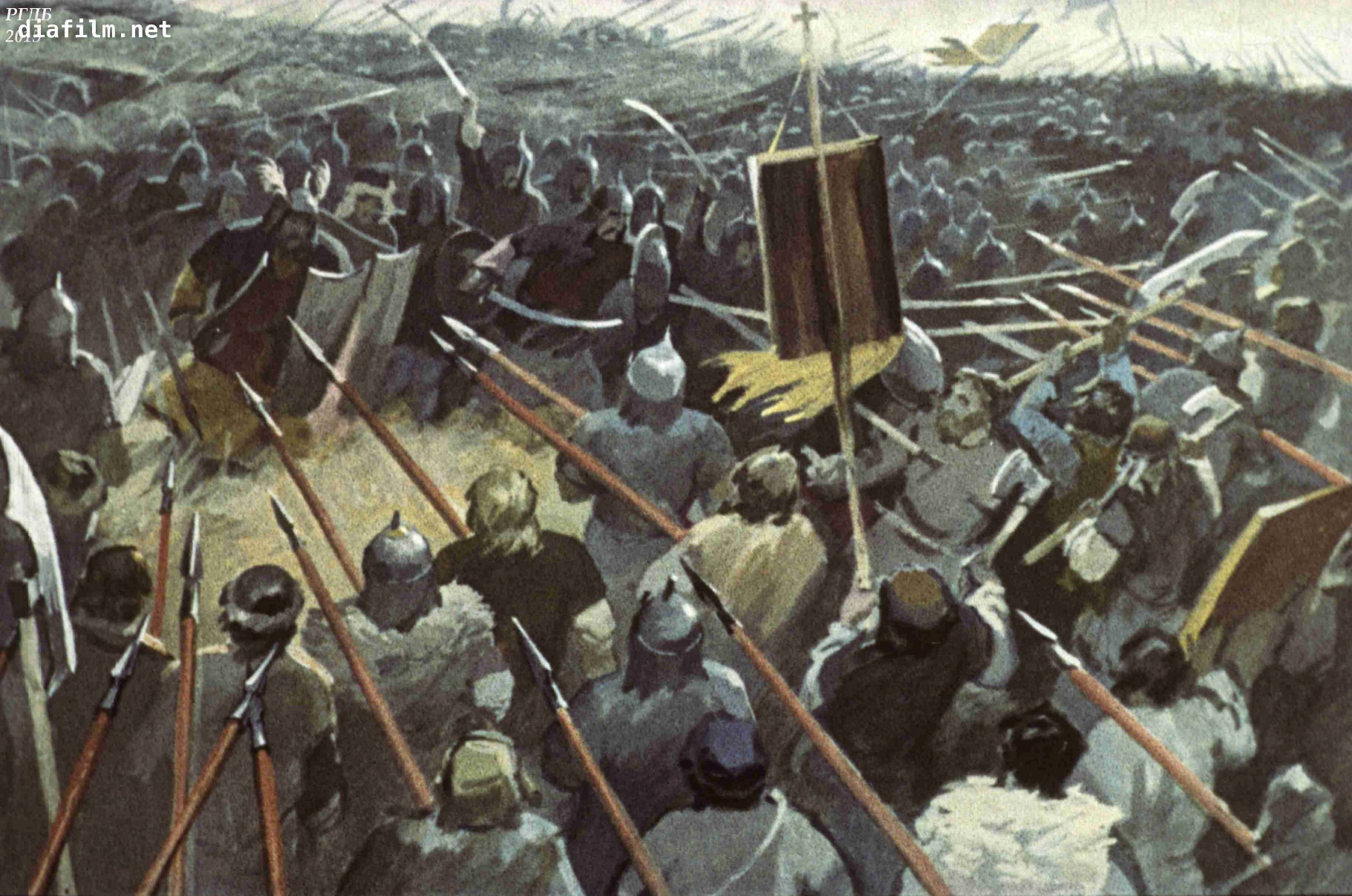 Кадр из диафильма «Куликовская битва» 1979 г.
Куликовская битва.
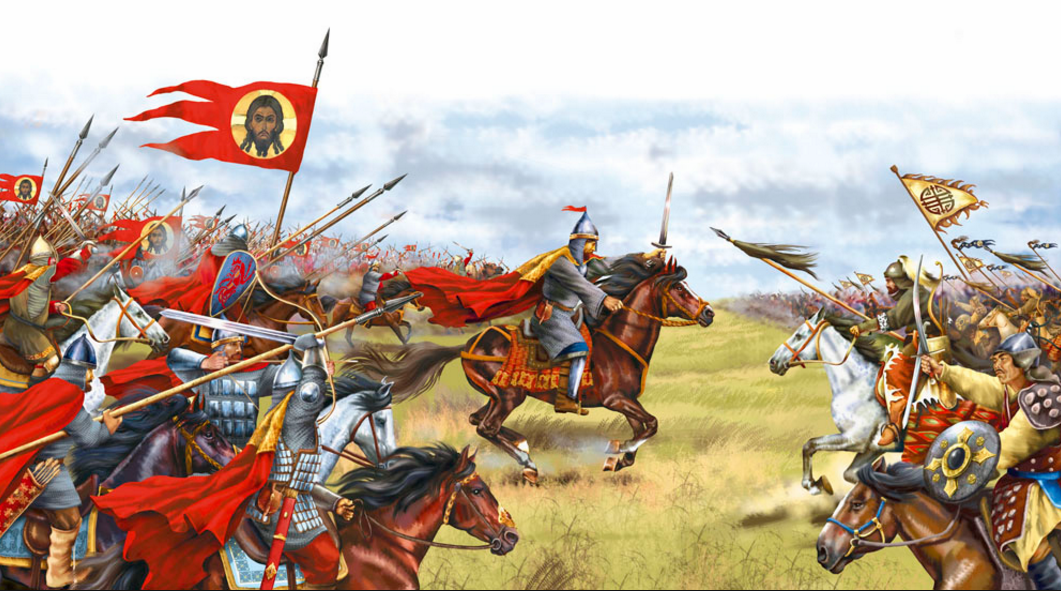 Куликовская битва. Бегство Орды.
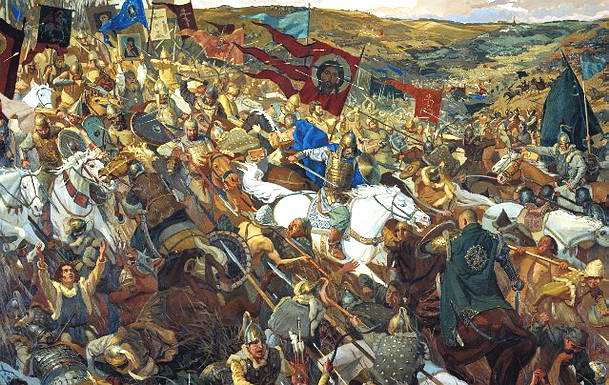 В. Моторин. Атака засадного полка
Куликовская битва. Бегство Орды.
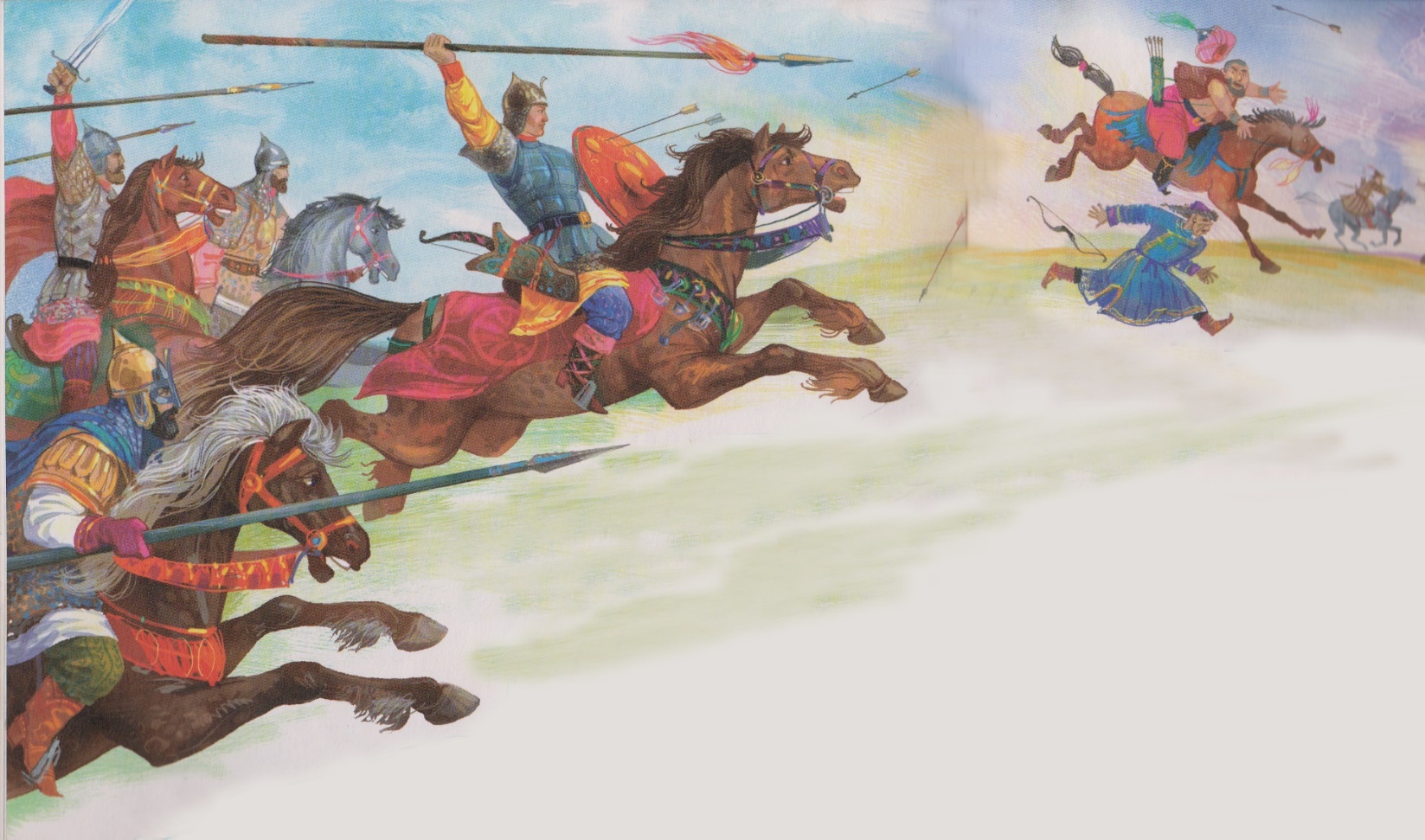 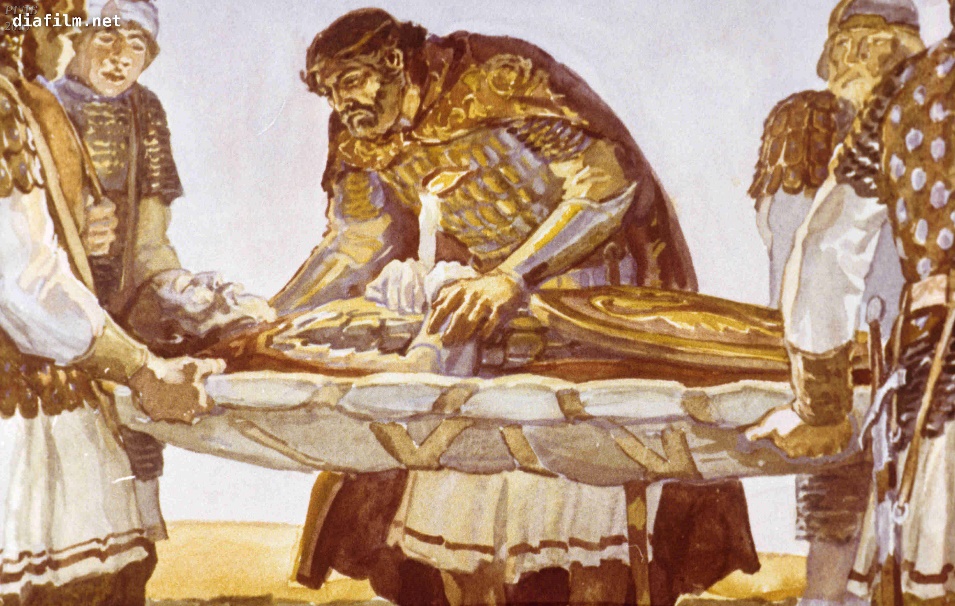 Иллюстрация из книги  «Былины» в обраб. А. Ничаева (художник А. Лебедев)
Кадр из диафильма «Куликовская битва» 1984 г.
После битвы.
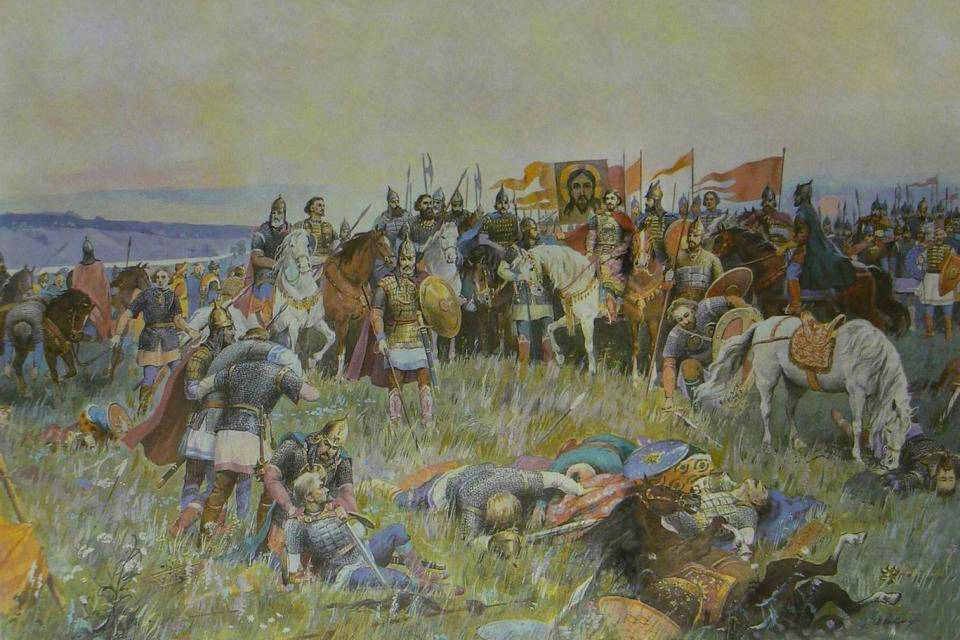 И.А. Коваленко, Д. И. Коваленко. Князь Дмитрий Донской на поле Куликовом. Полная победа!
Святой князь Дмитрий Донской.
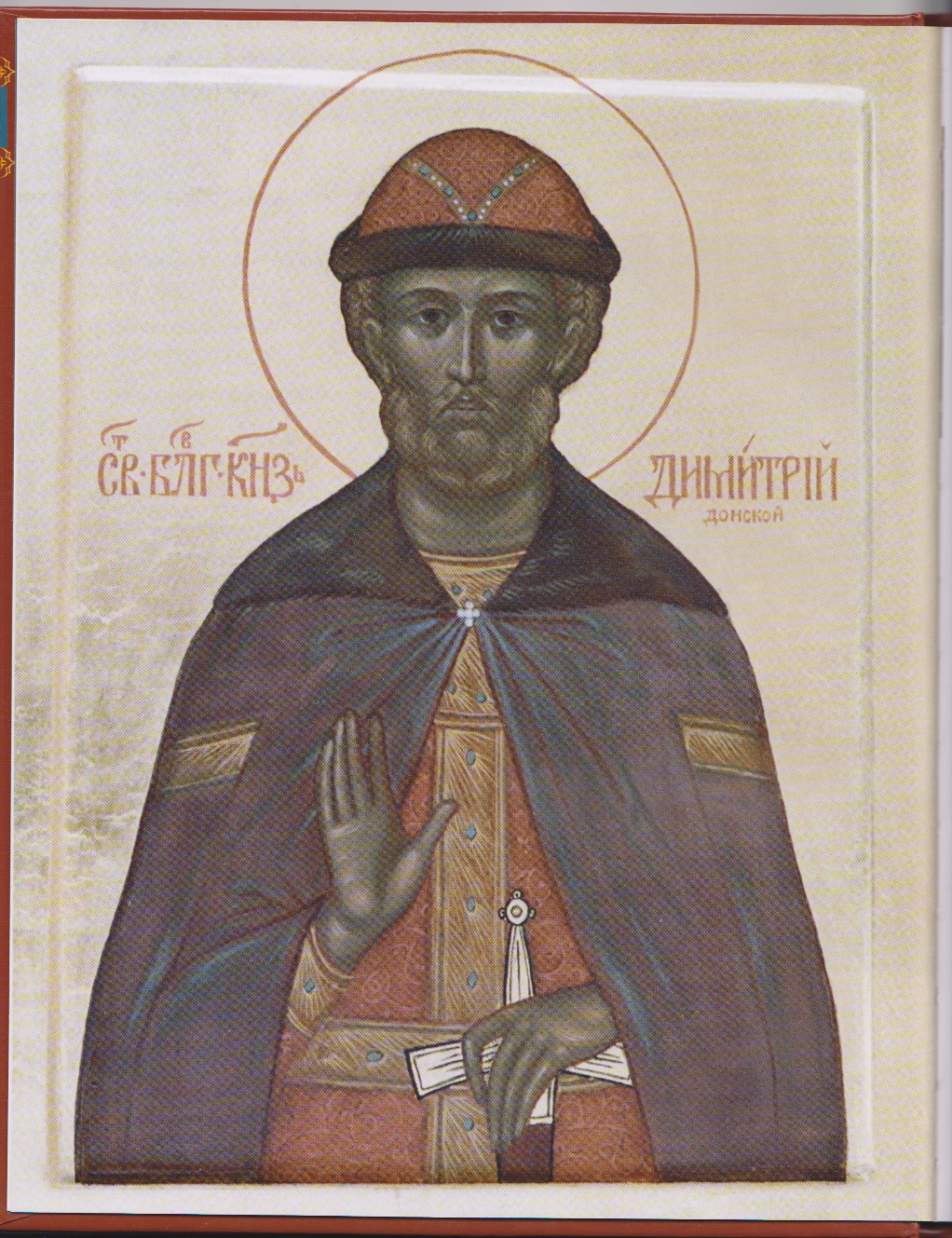 Работы учащихся
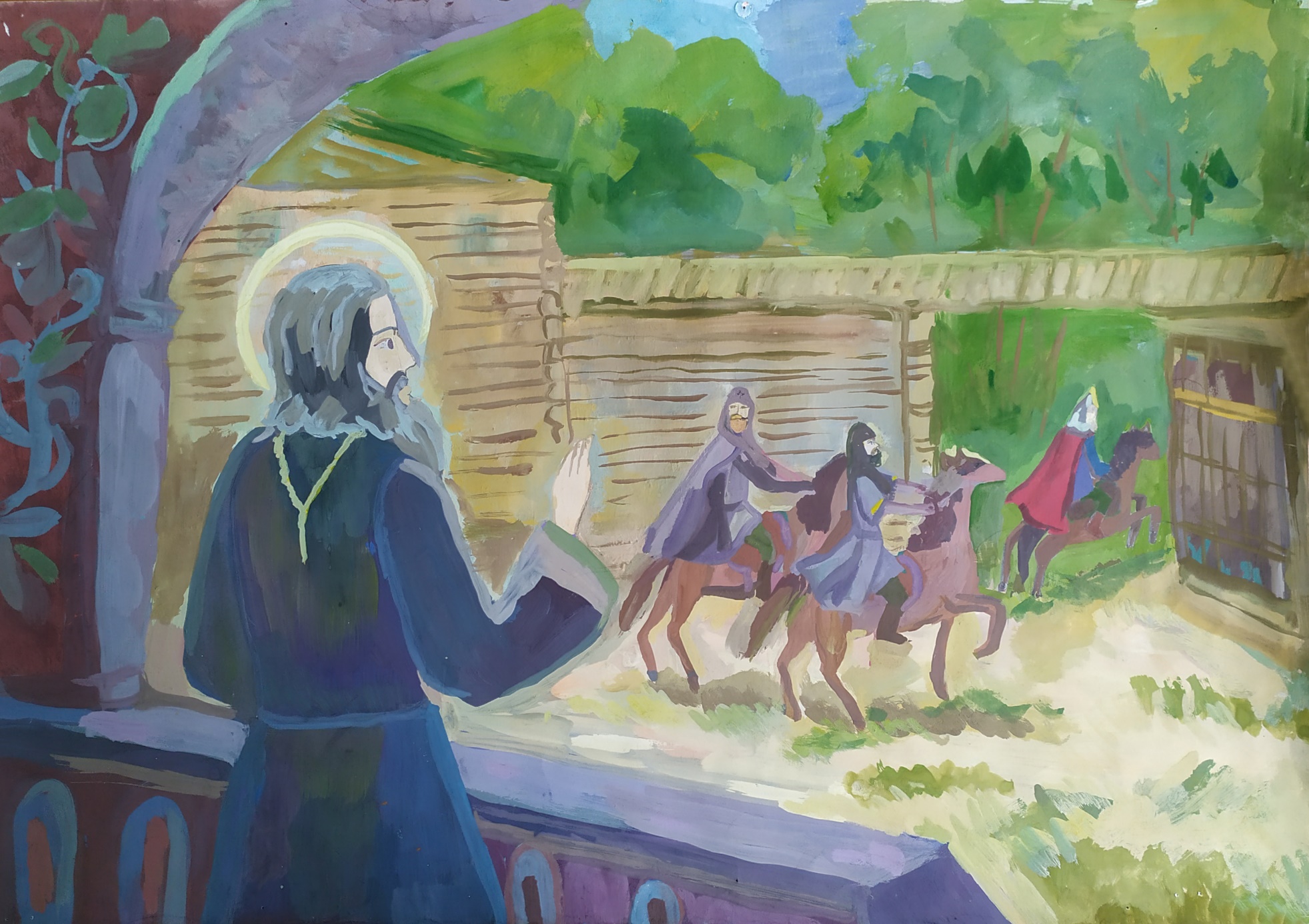 Работы учащихся
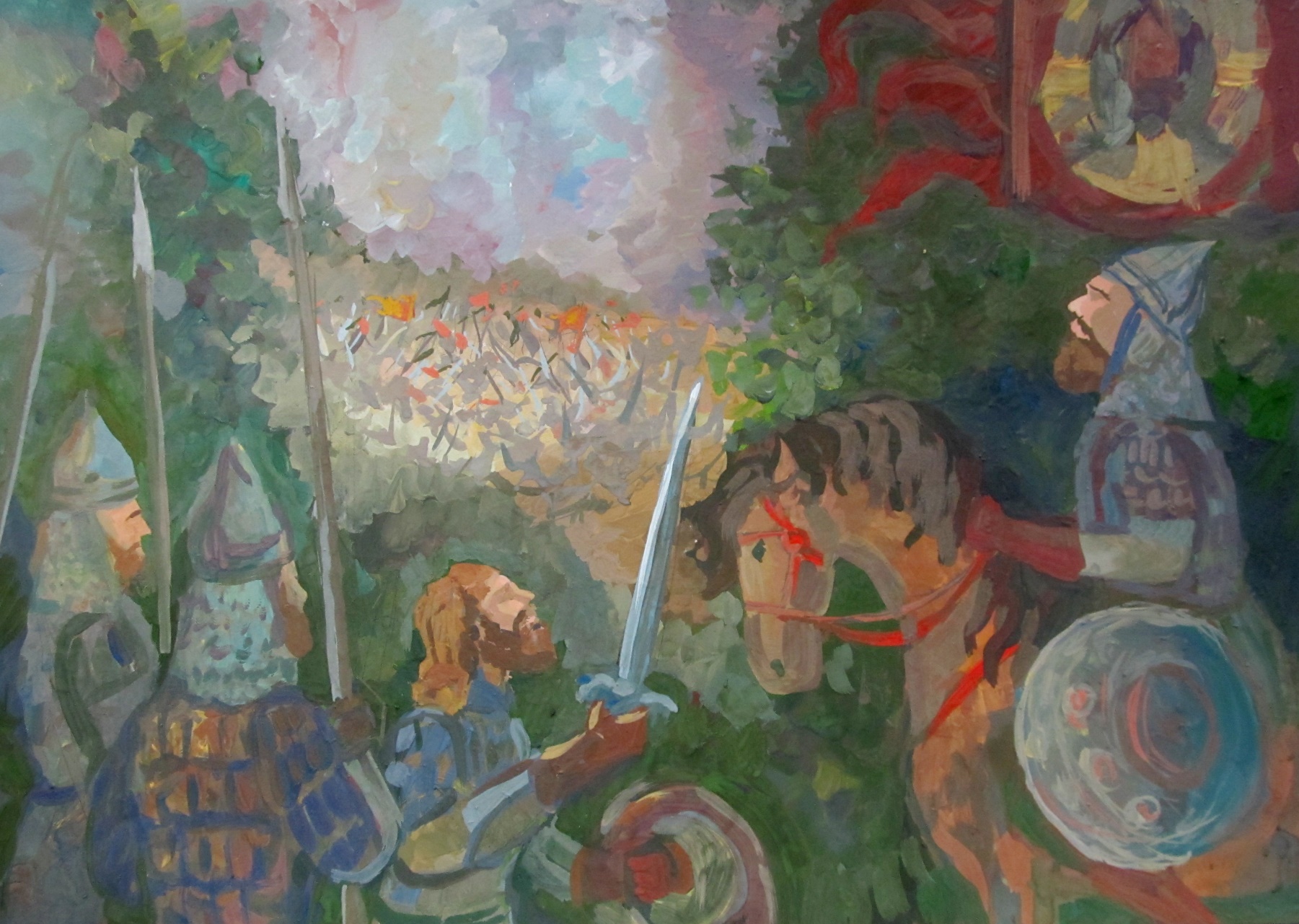 Р
Работы учащихся
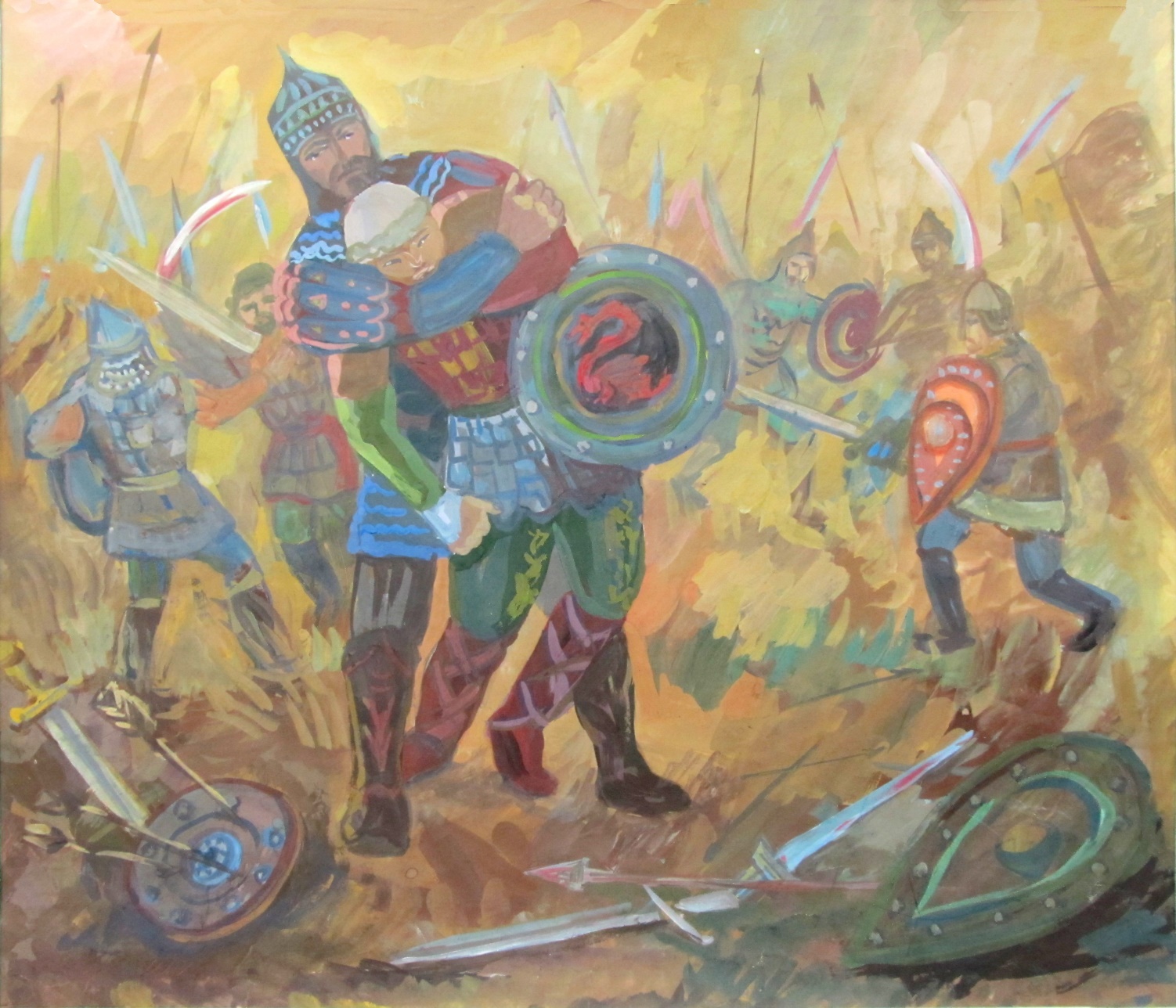 Спасибо за внимание.